Prezentacja działań z zakresu promocji zdrowia podjętych przez Zespół Szkolno – Przedszkolny  w Budzisławiu 	Kościelnym w roku szkolnym 2023/2024
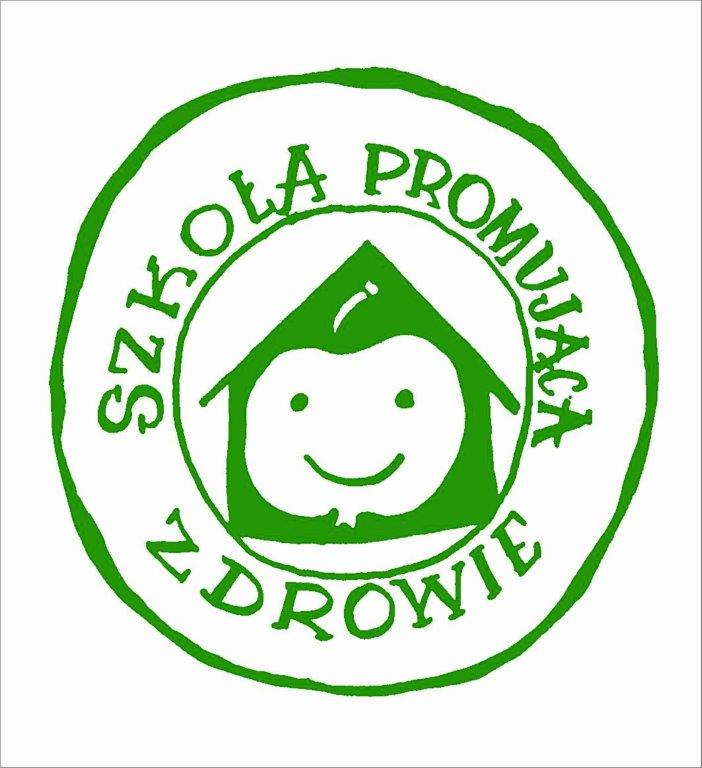 Rozgrywki sportowe klas III
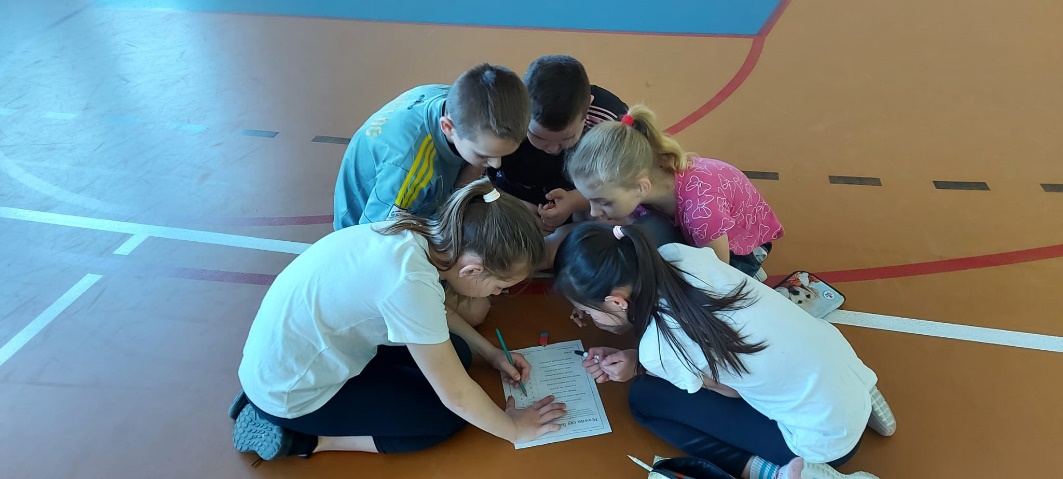 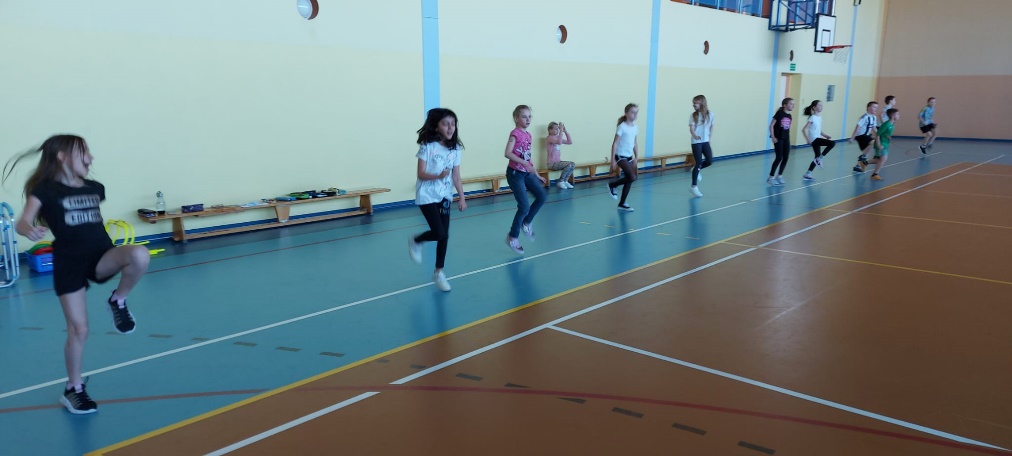 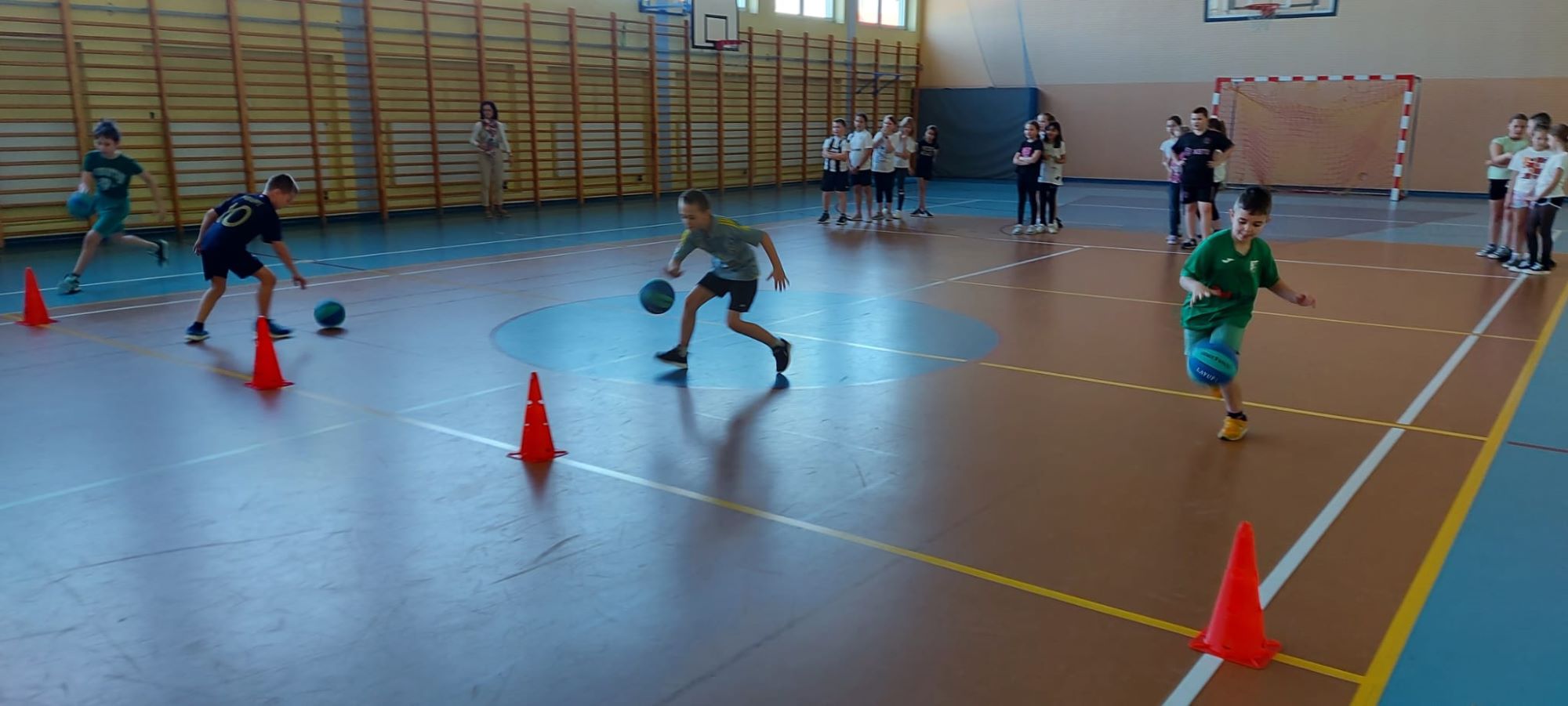 Piknik  promujący aktywność fizyczną na świeżym powietrzu
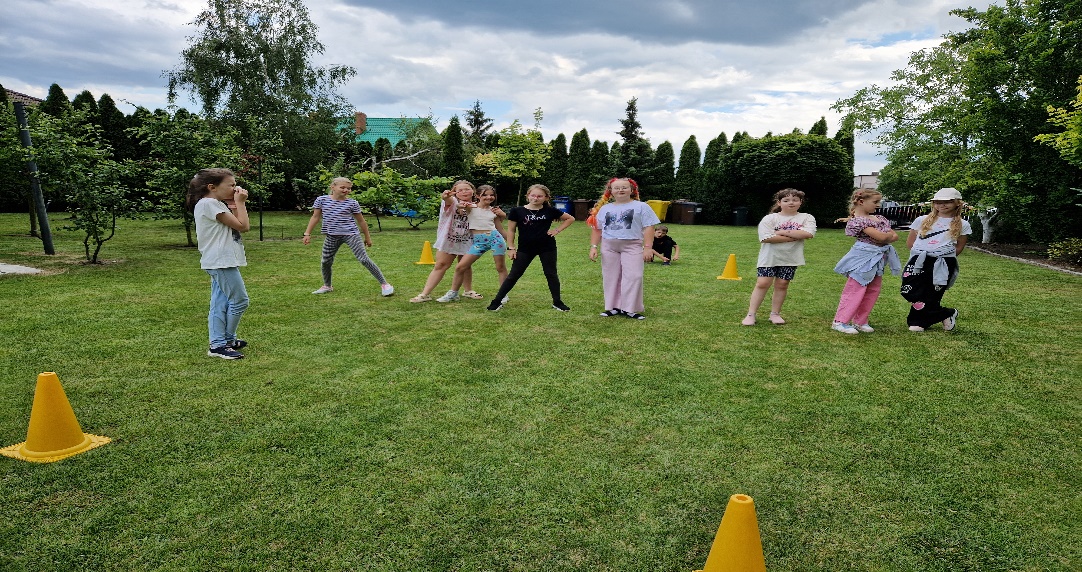 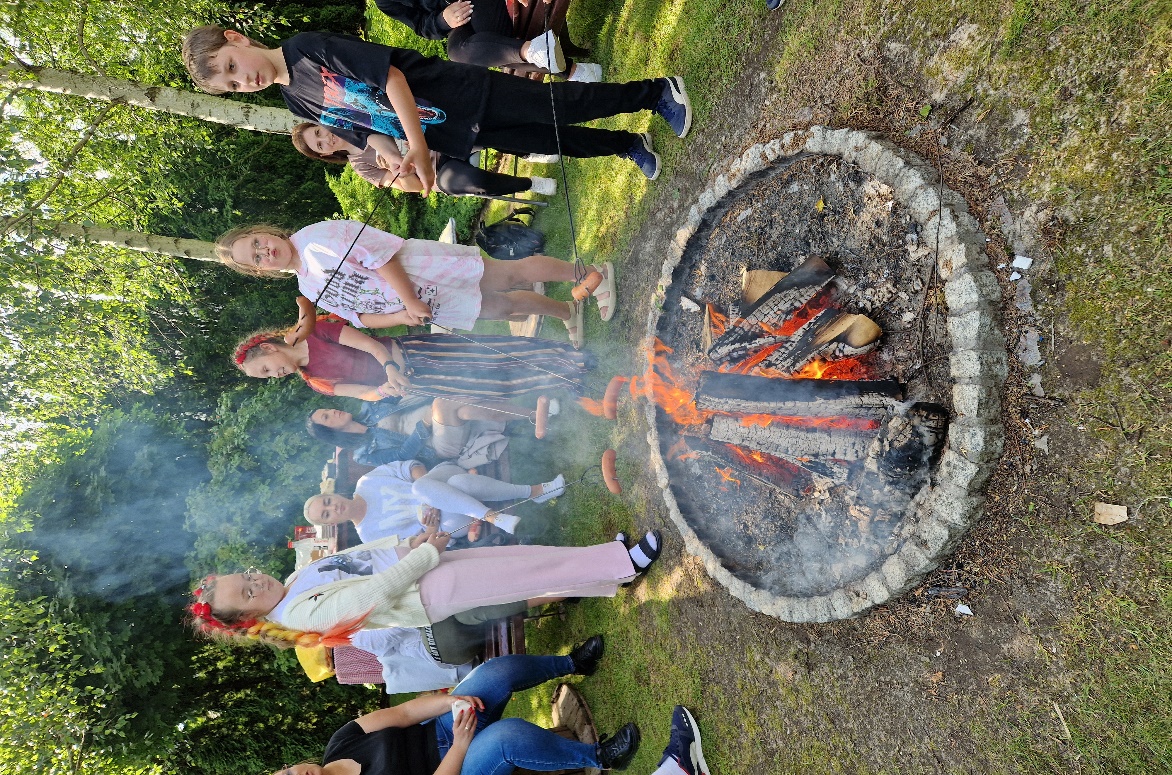 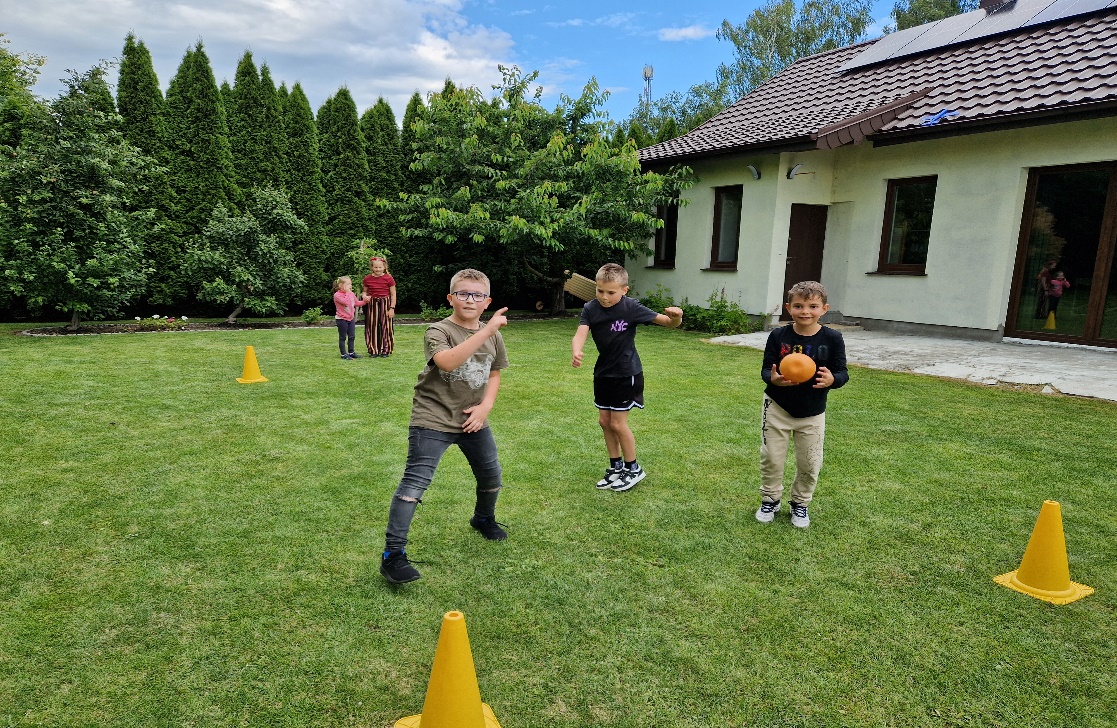 „Kreatywna klasa III a”
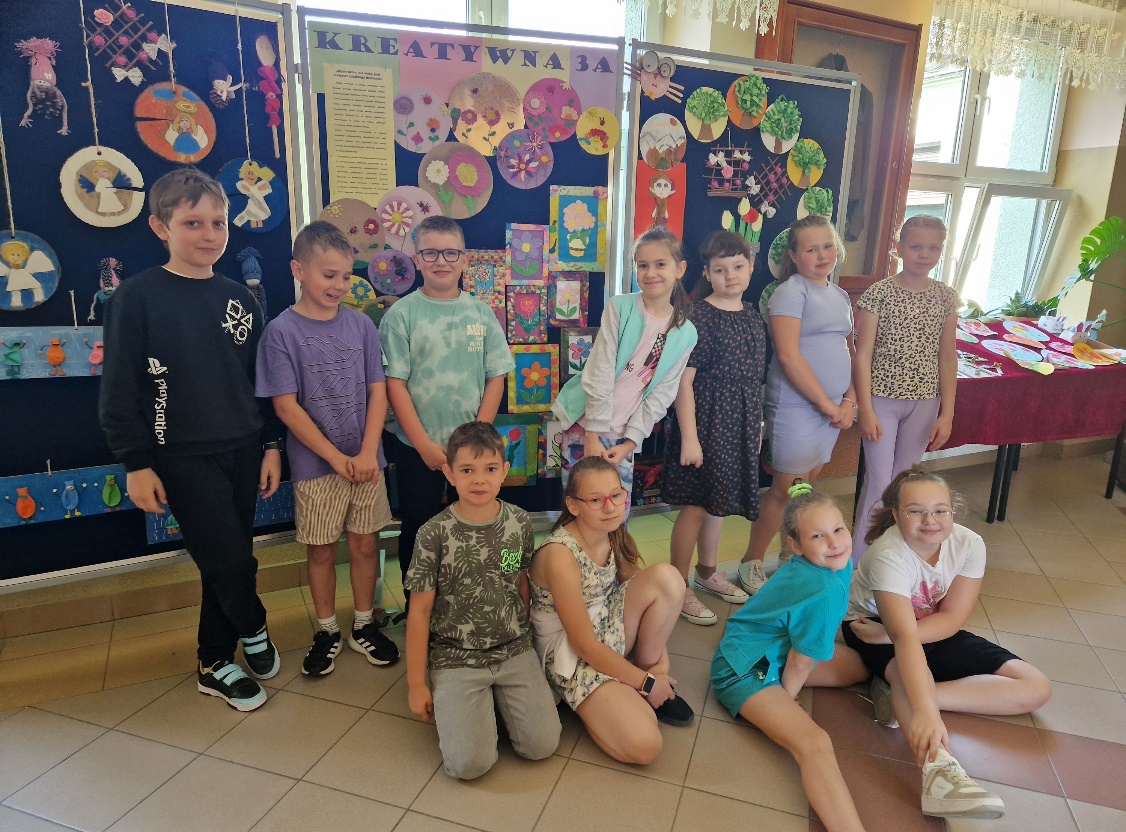 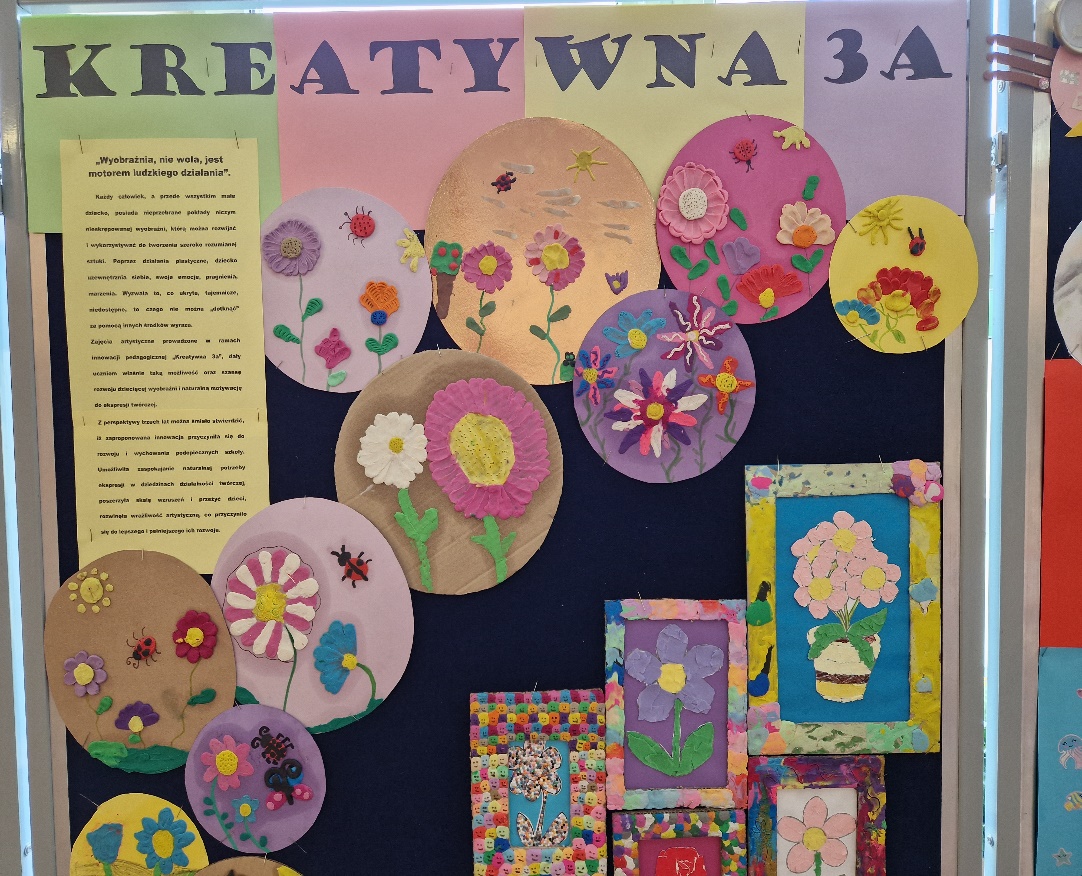 Pozalekcyjne zajęcia sportowe
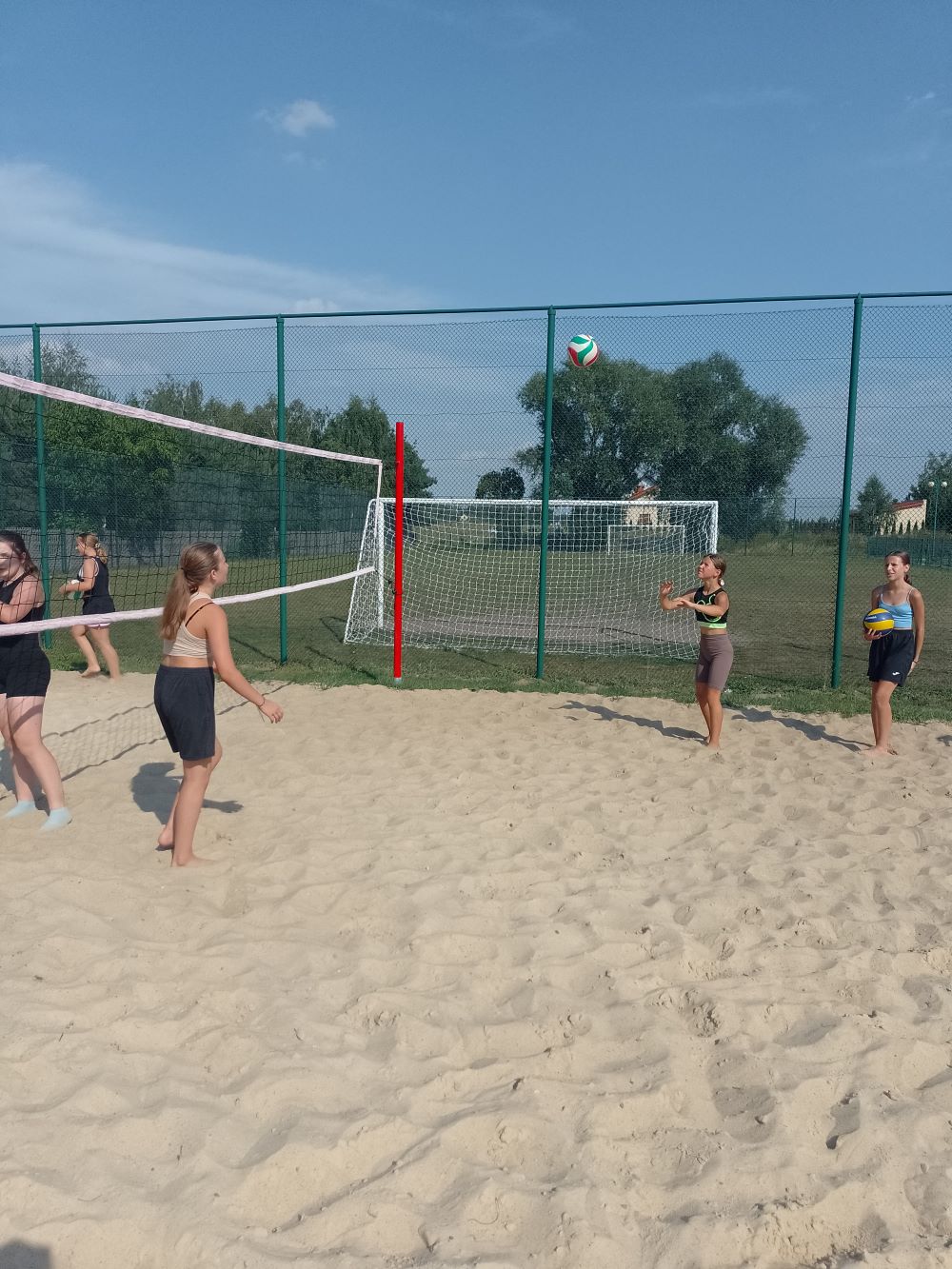 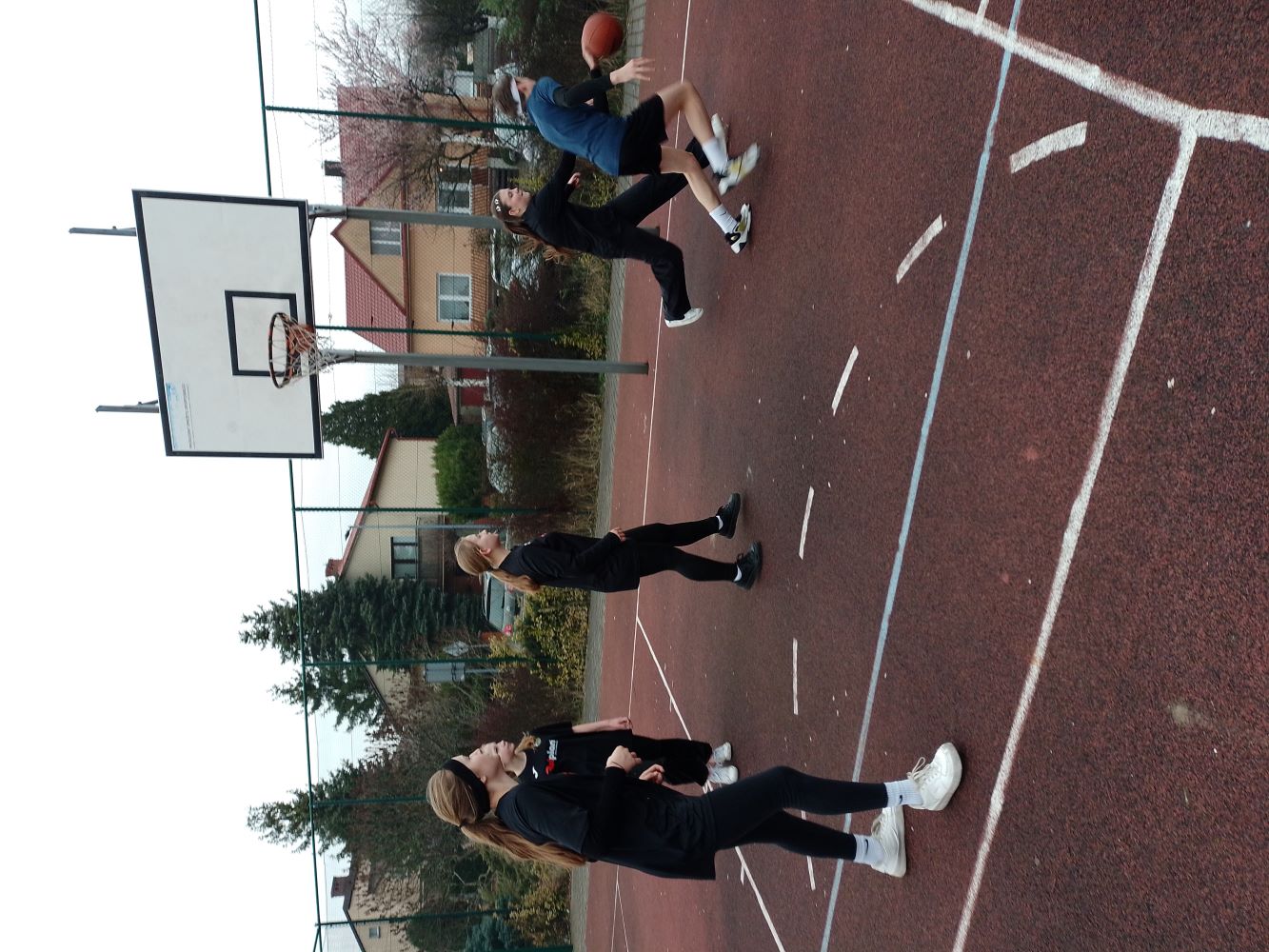 Aktywne klasowe spotkania integracyjne
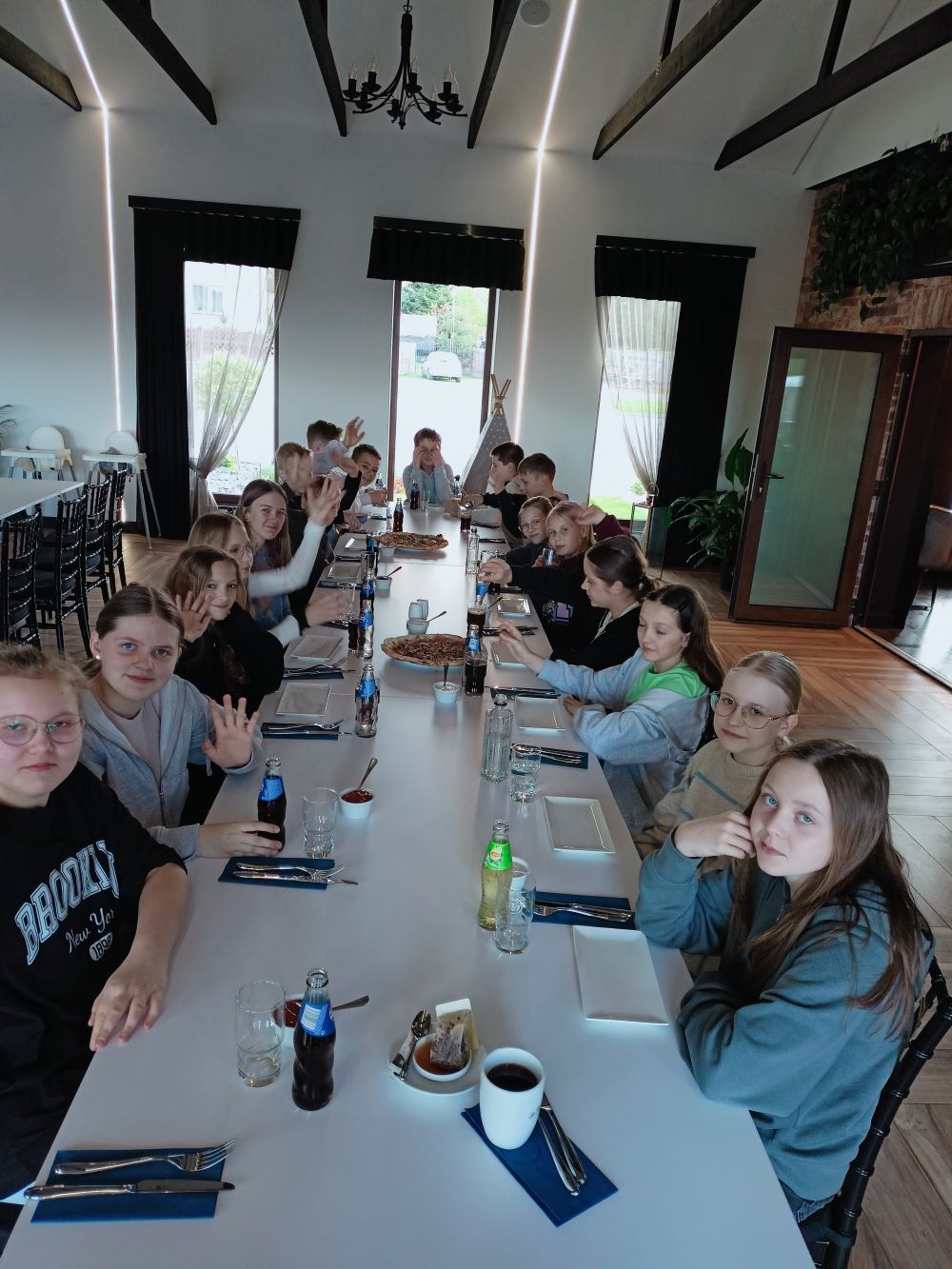 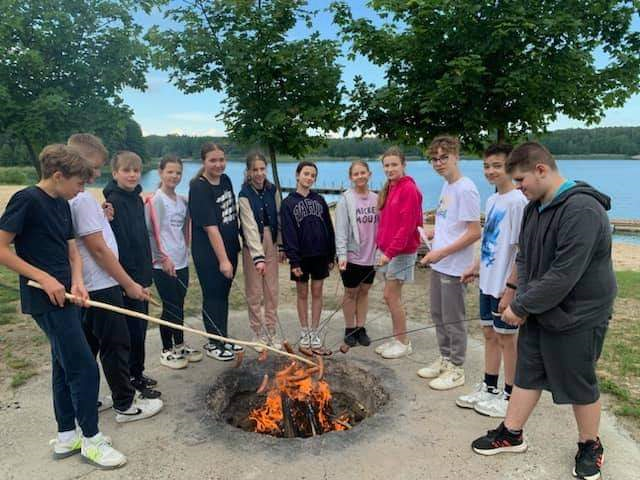 Wycieczka rowerowa – Tręby Stare
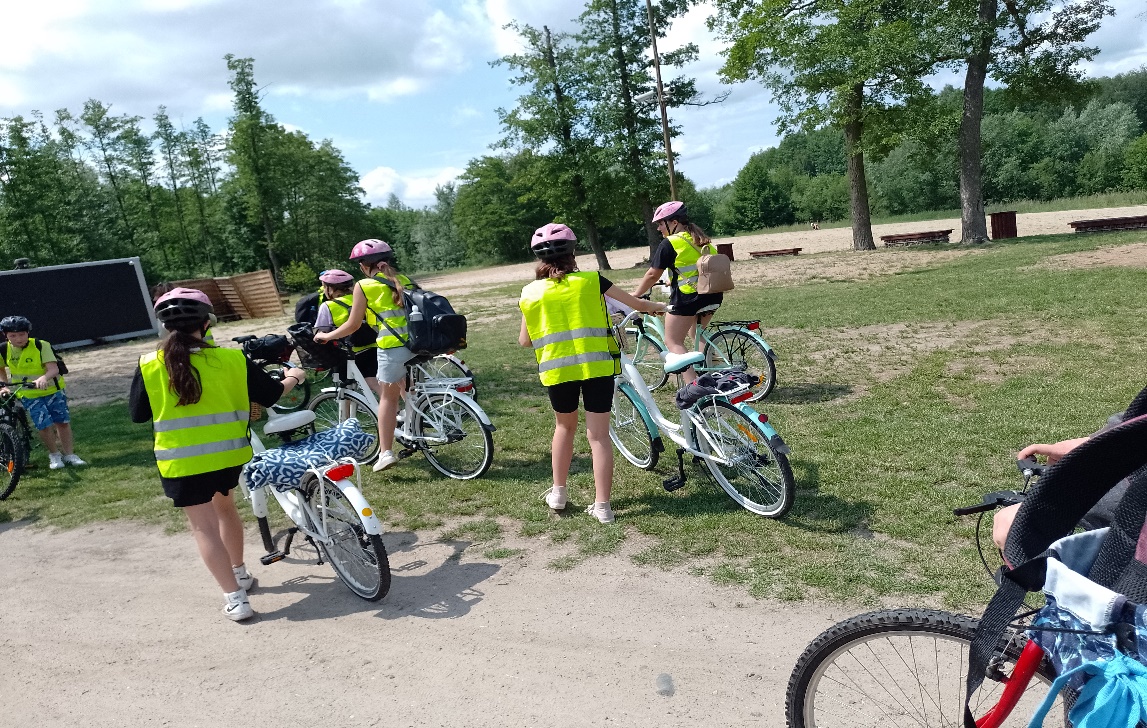 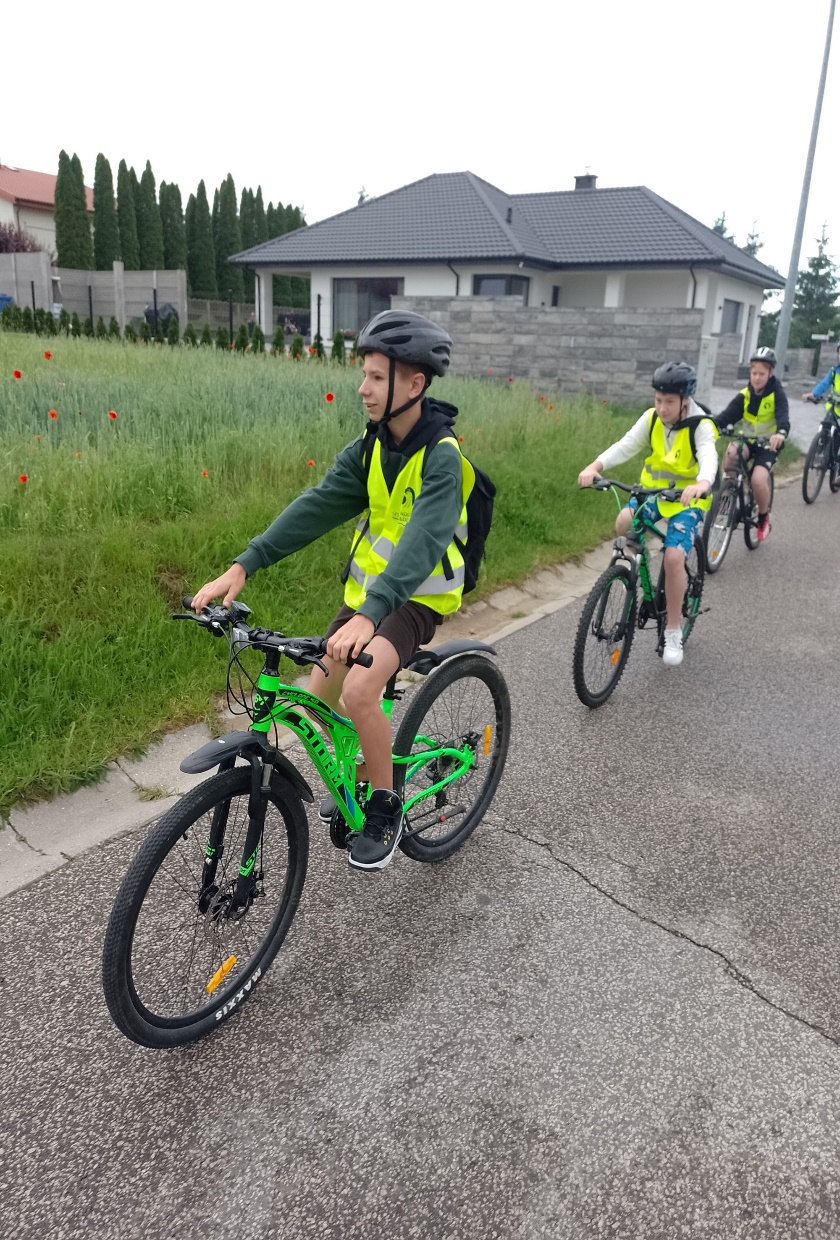 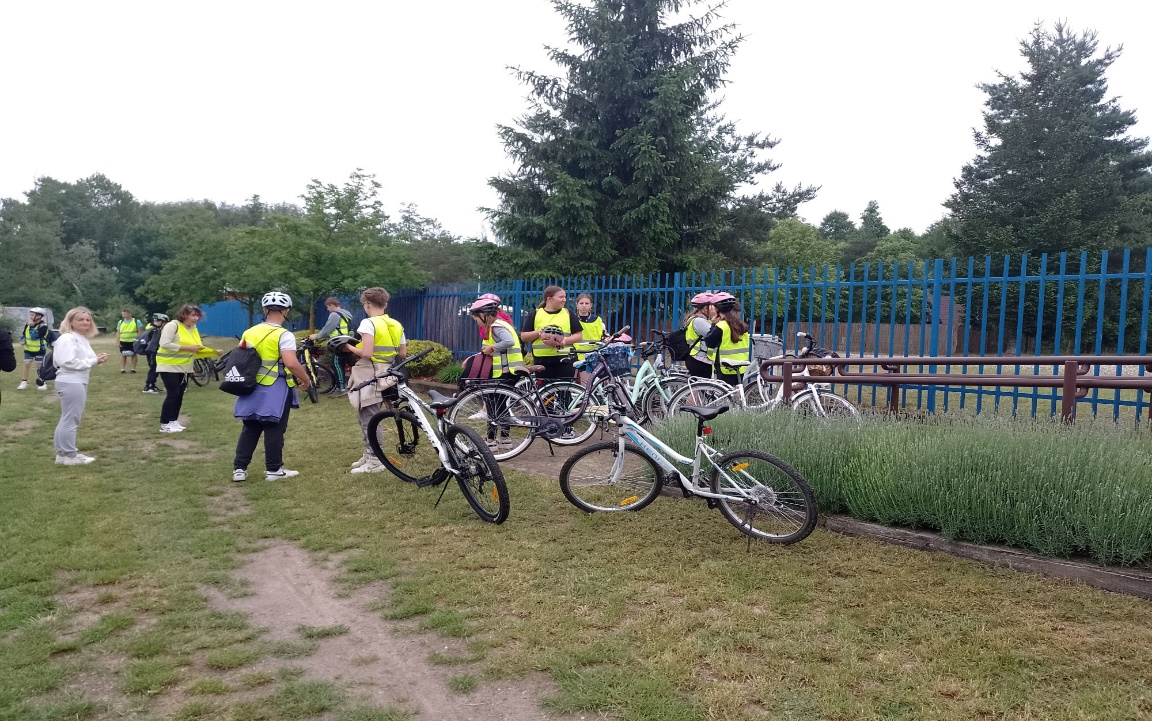 Aktywne popołudnie – wyjazd na mecz do Płocka
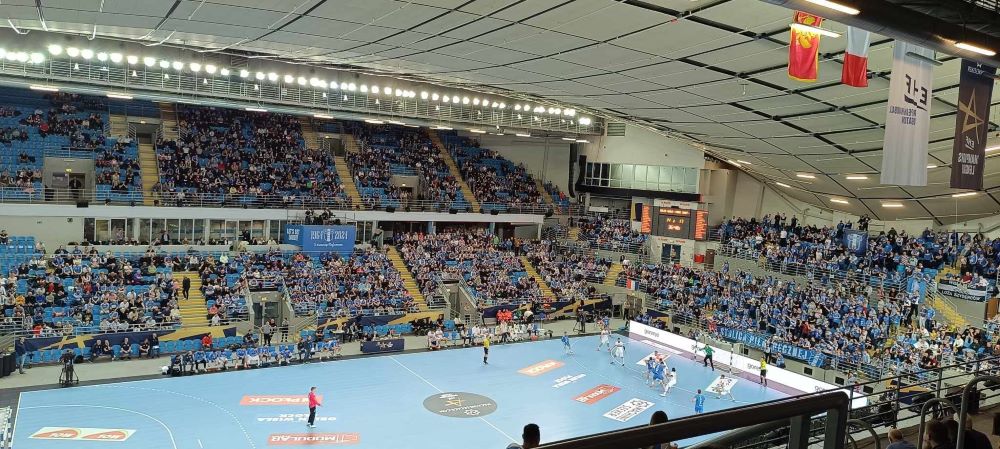 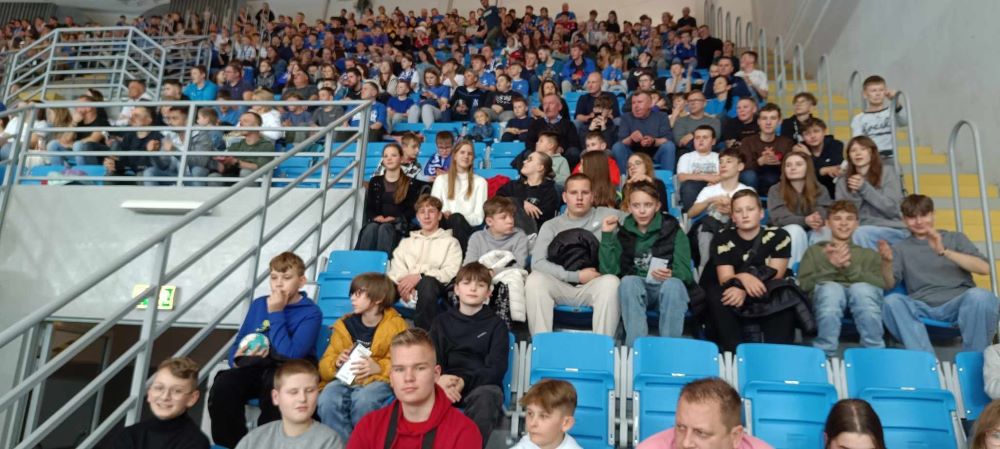 „Razem po zdrowie” – marsz nordic walking
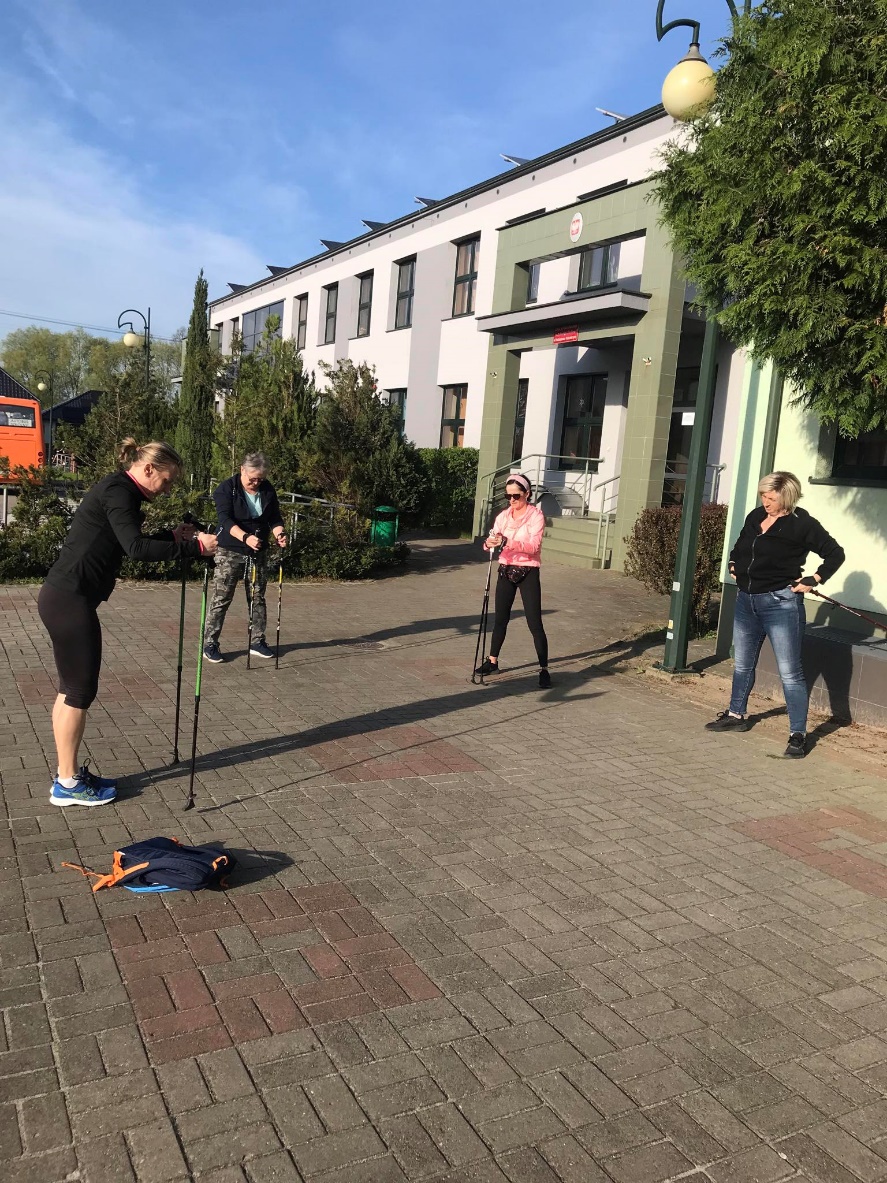 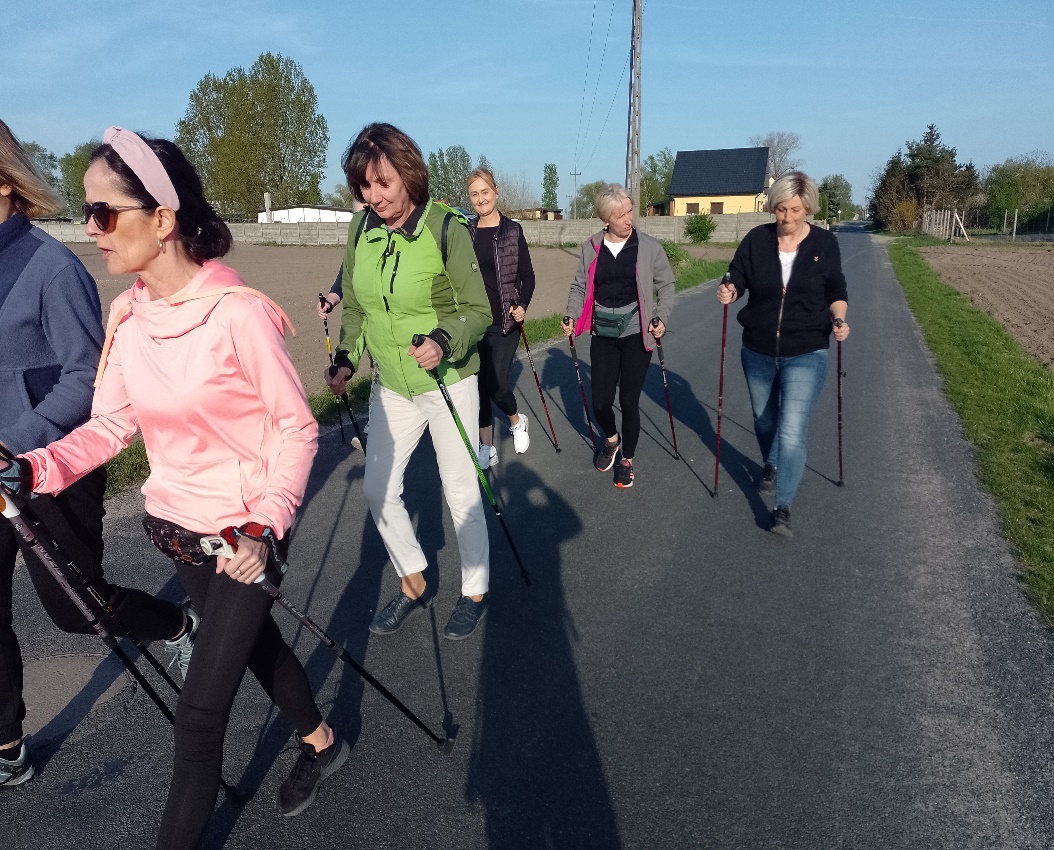 #Be Active „Europejki Tydzień Sportu - Spokój i odprężenie z jogą na przerwach- aktywne przerwy
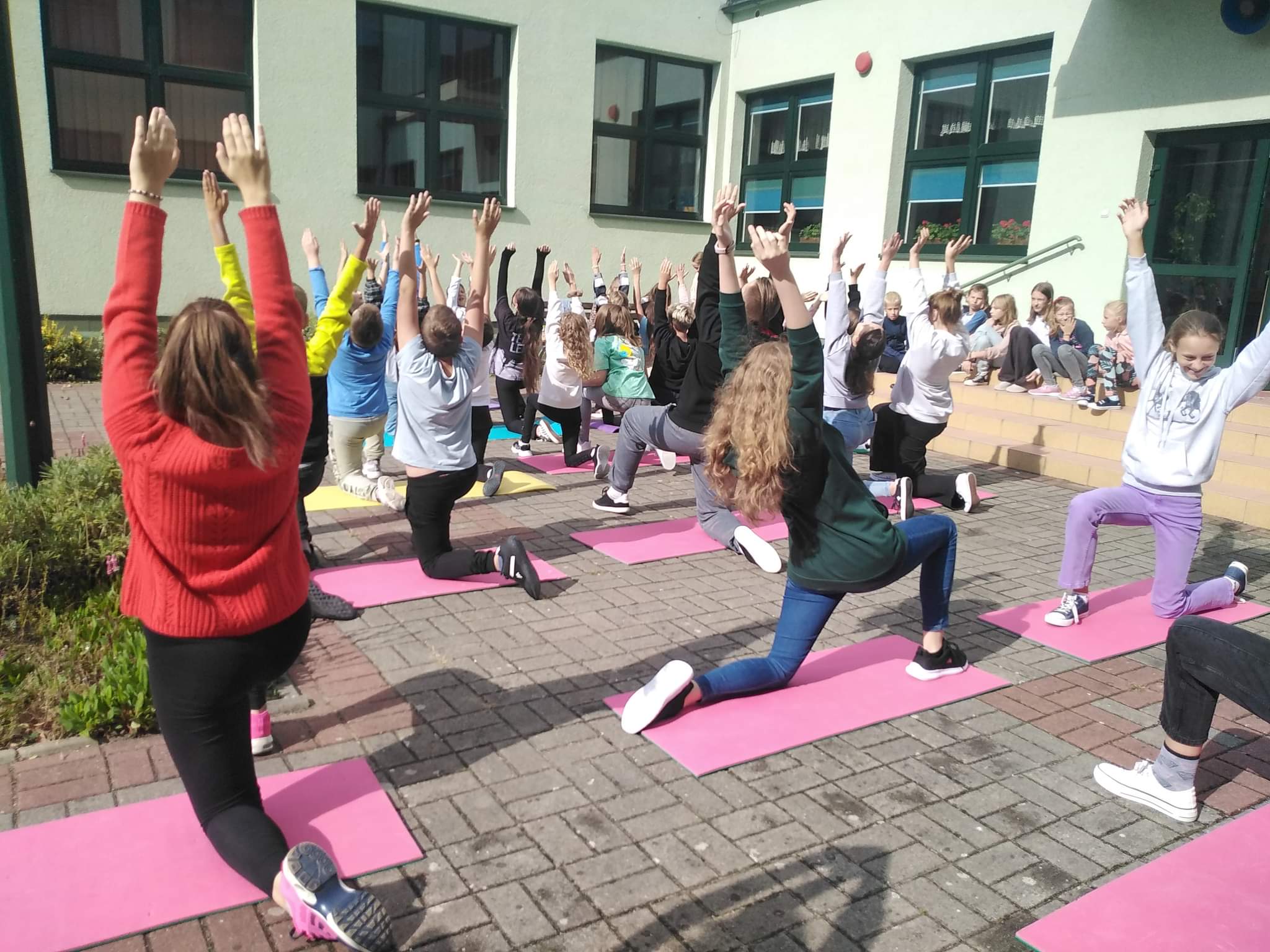 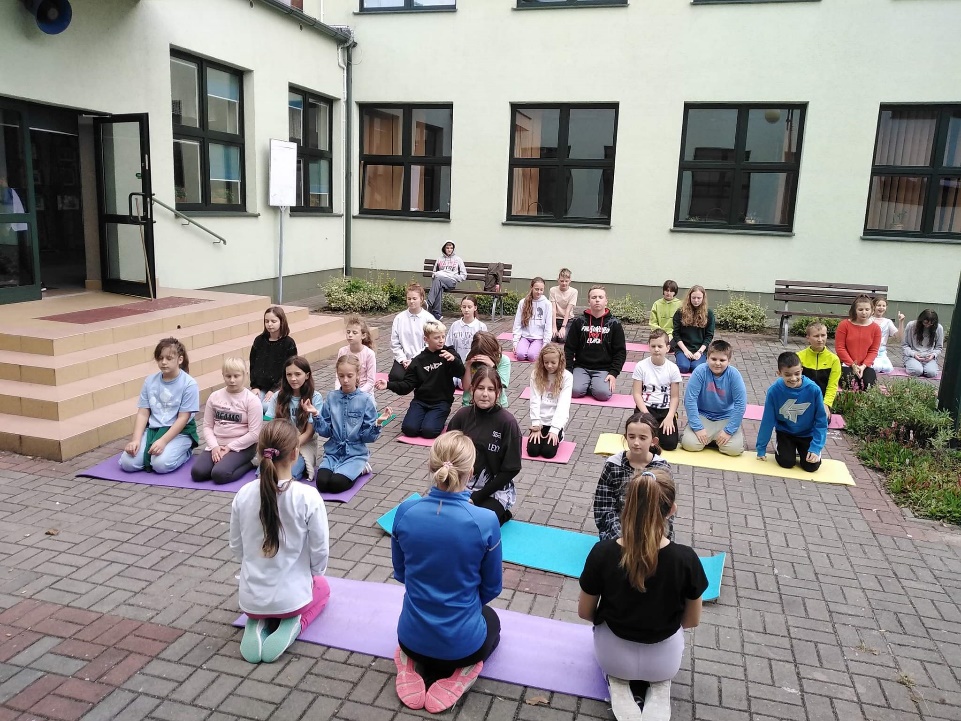 Zimowe aktywne przerwy
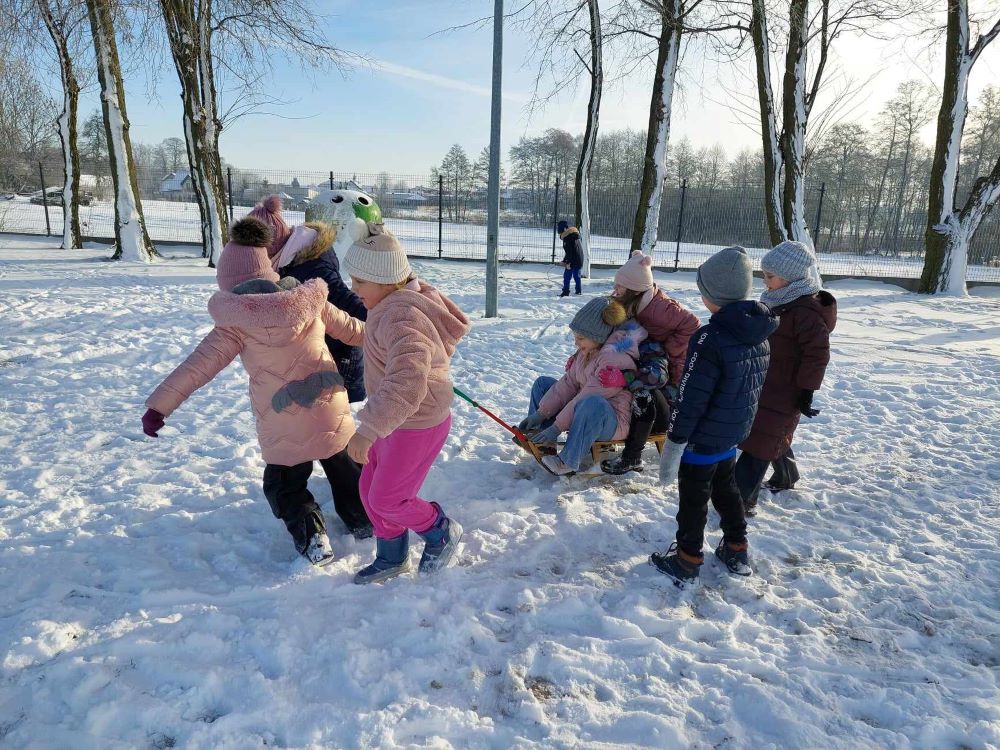 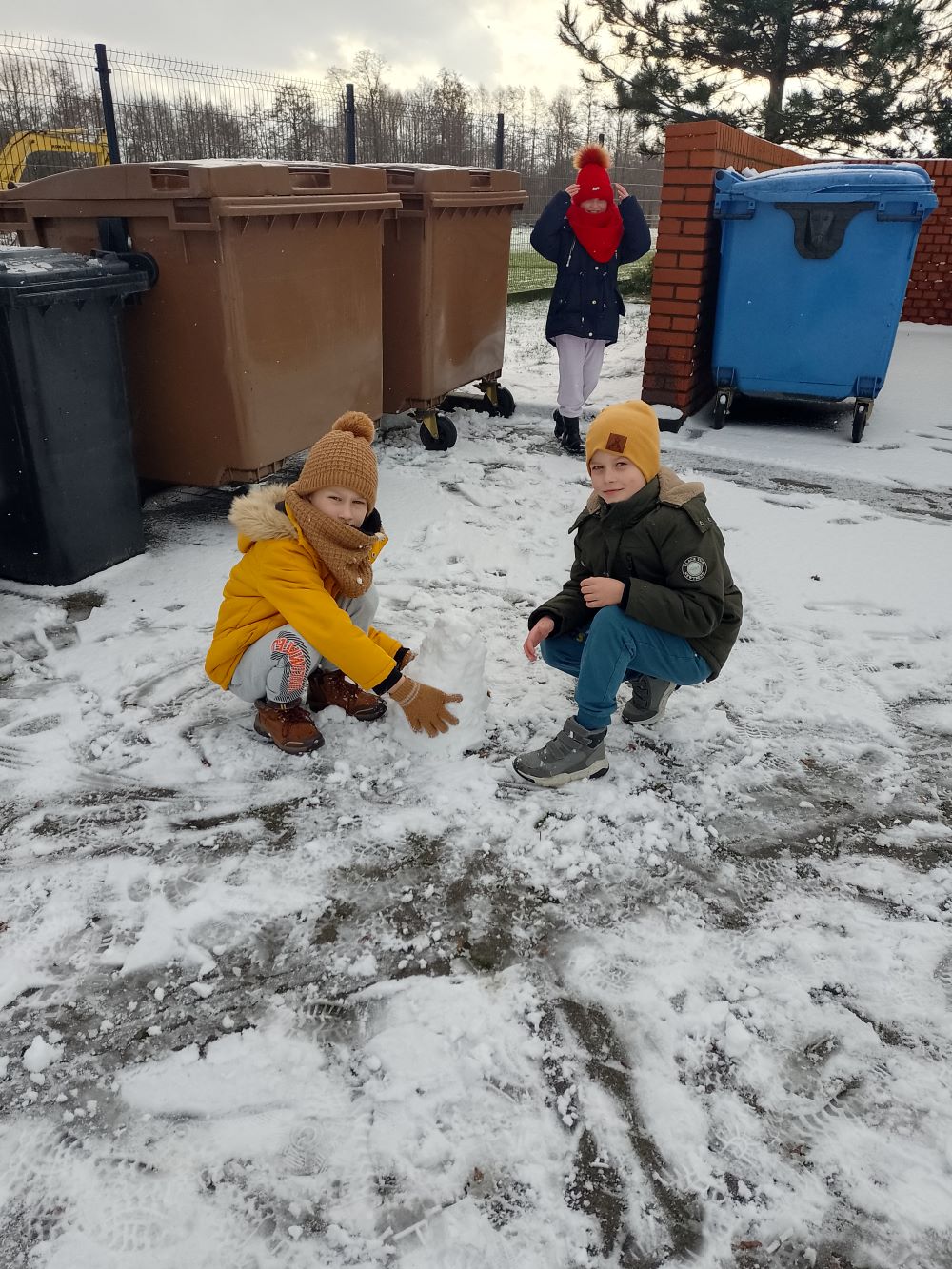 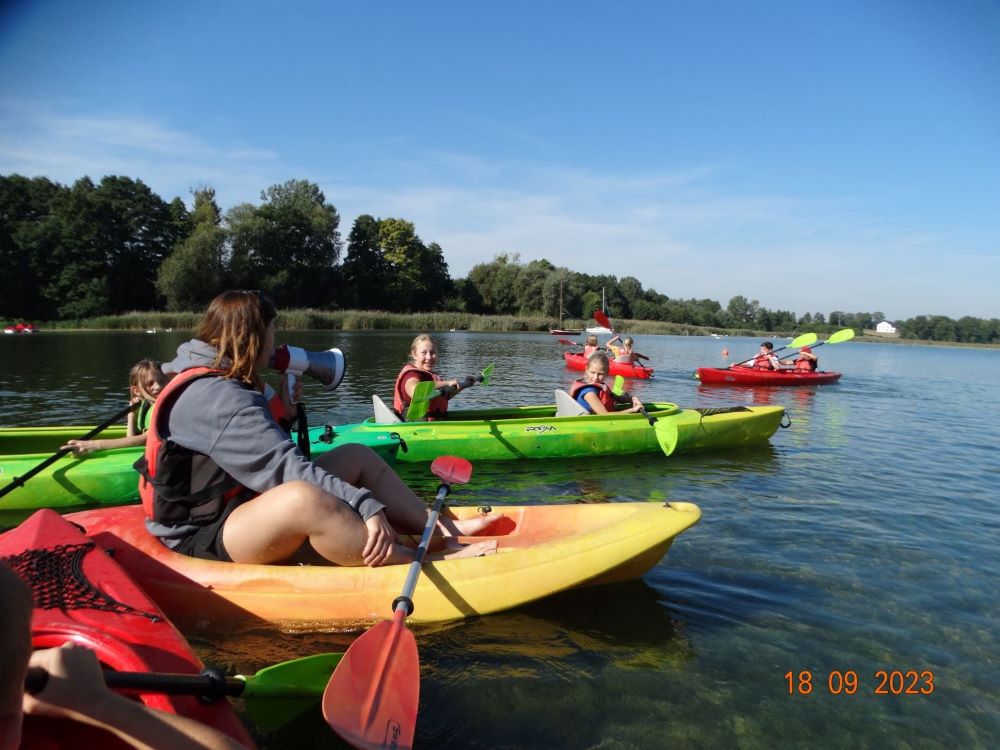 Zielona szkoła klasy IV
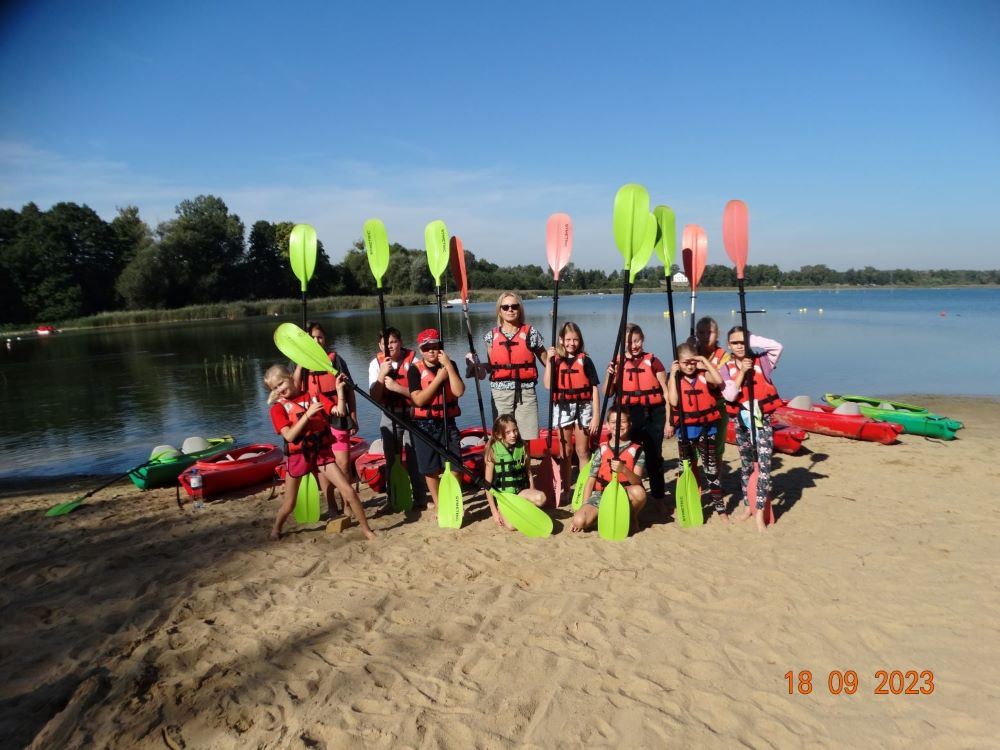 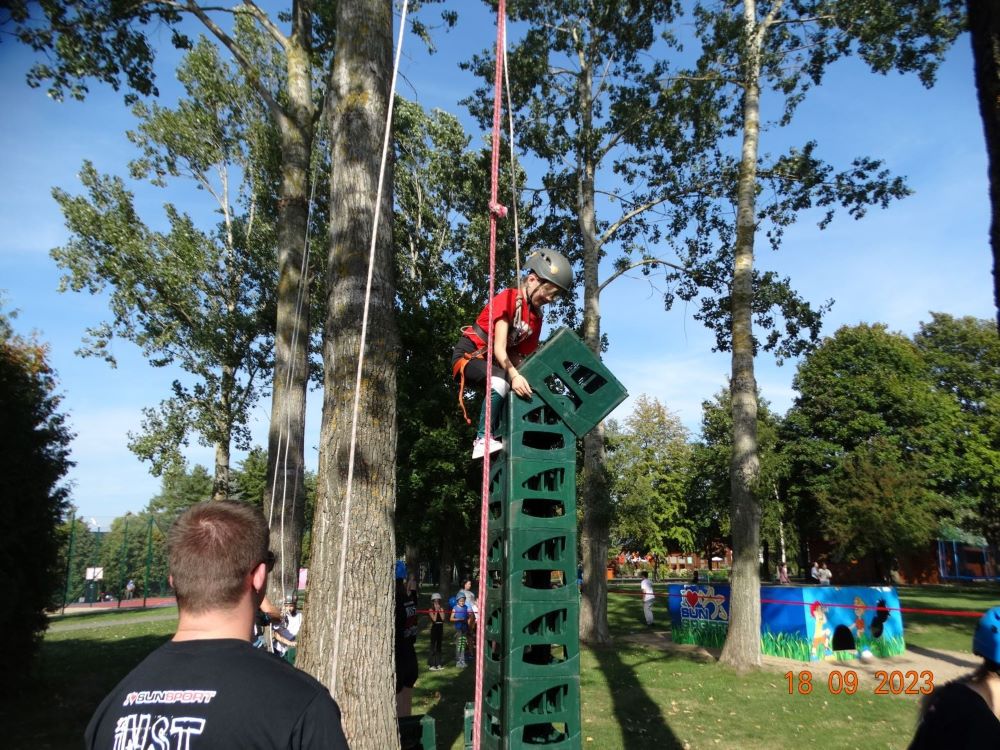 Olimpiada sportowa – aktywność ruchowa klas II
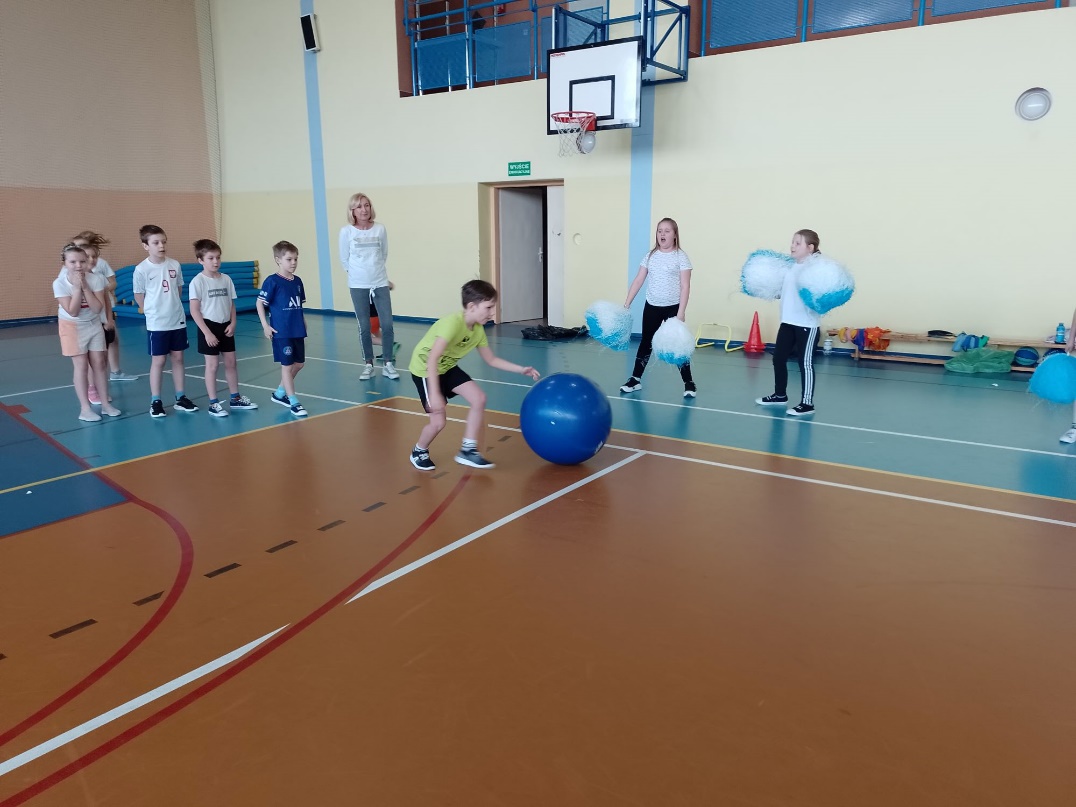 “Bezpieczeństwo dzieci i młodzieży w Internecie”
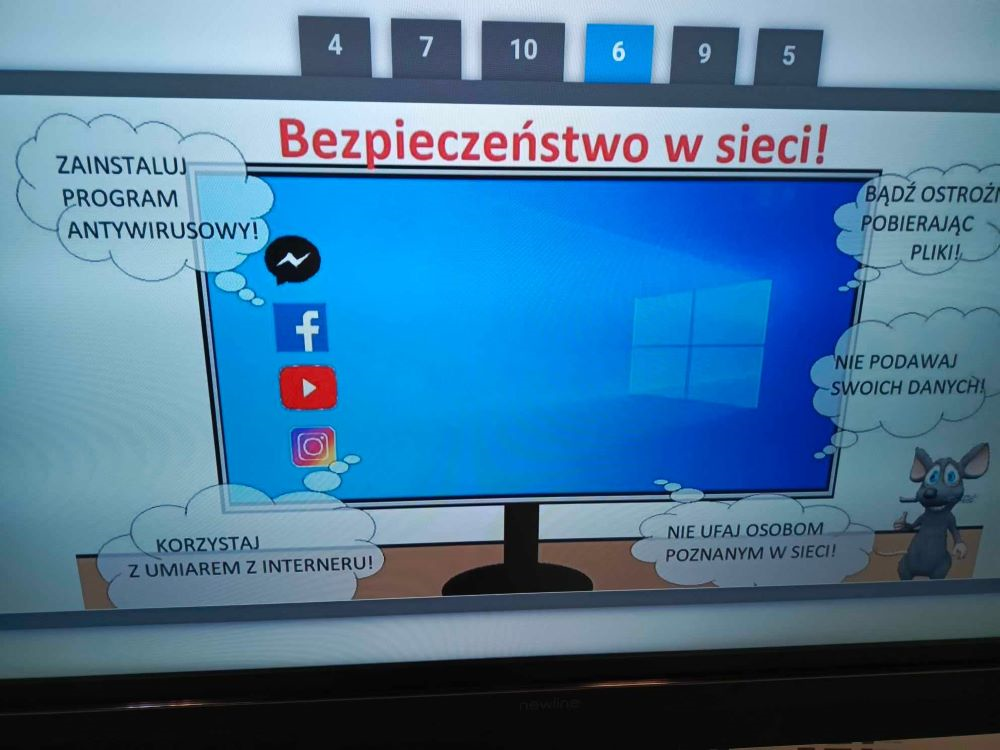 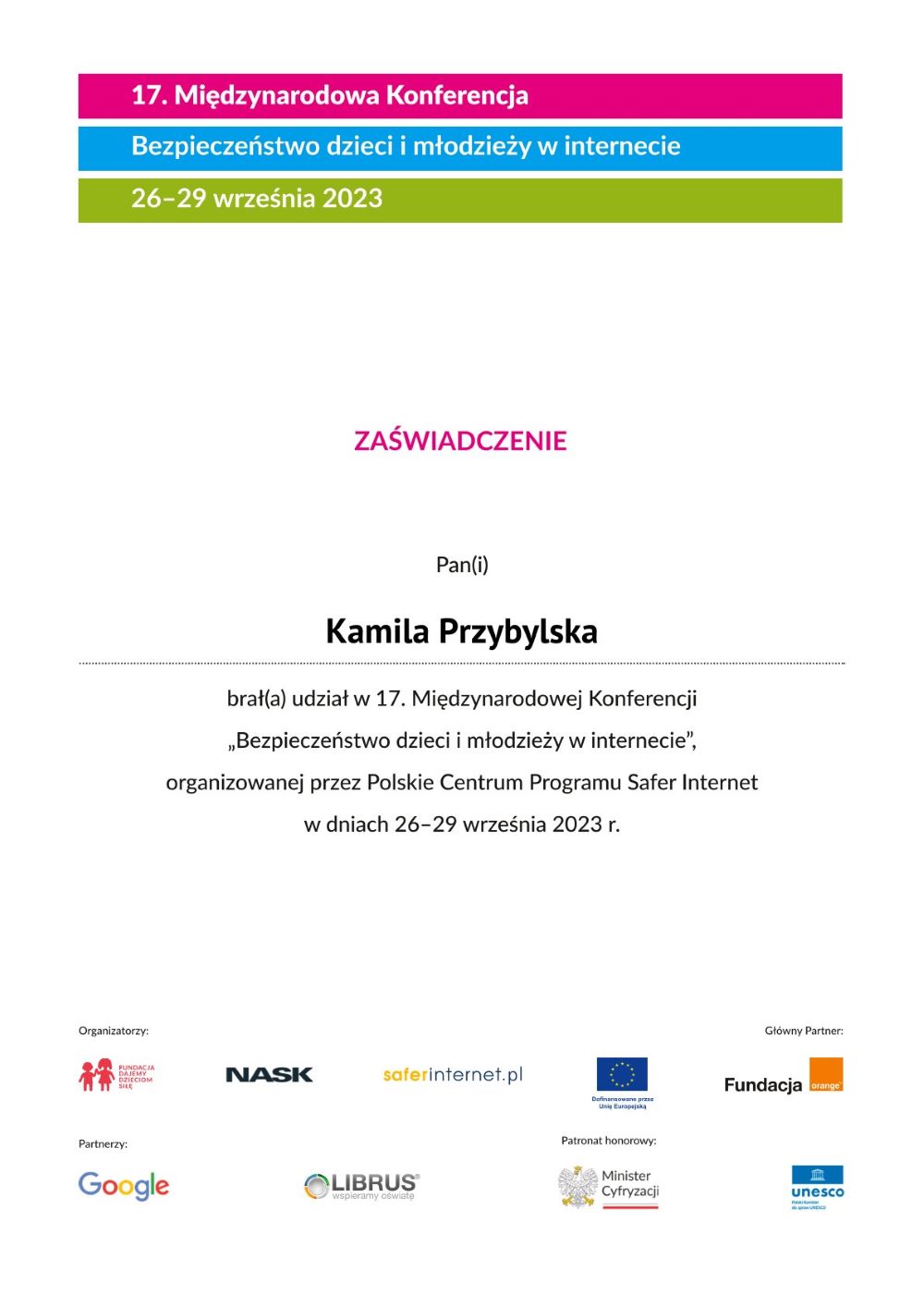 Projekt OSEhero
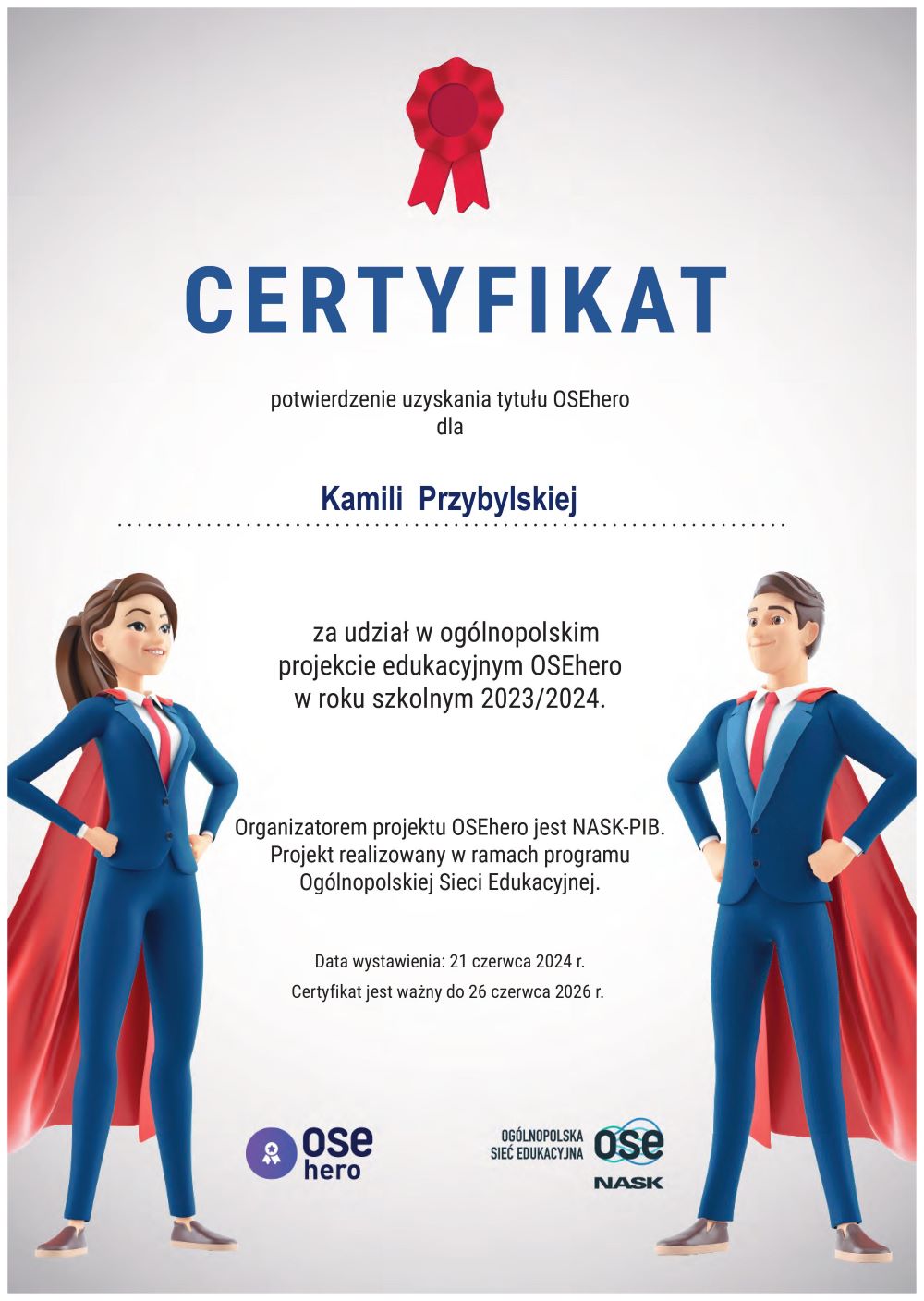 Bezpieczeństwo w sieci – rozwój  cyfrowego obywatelstwa
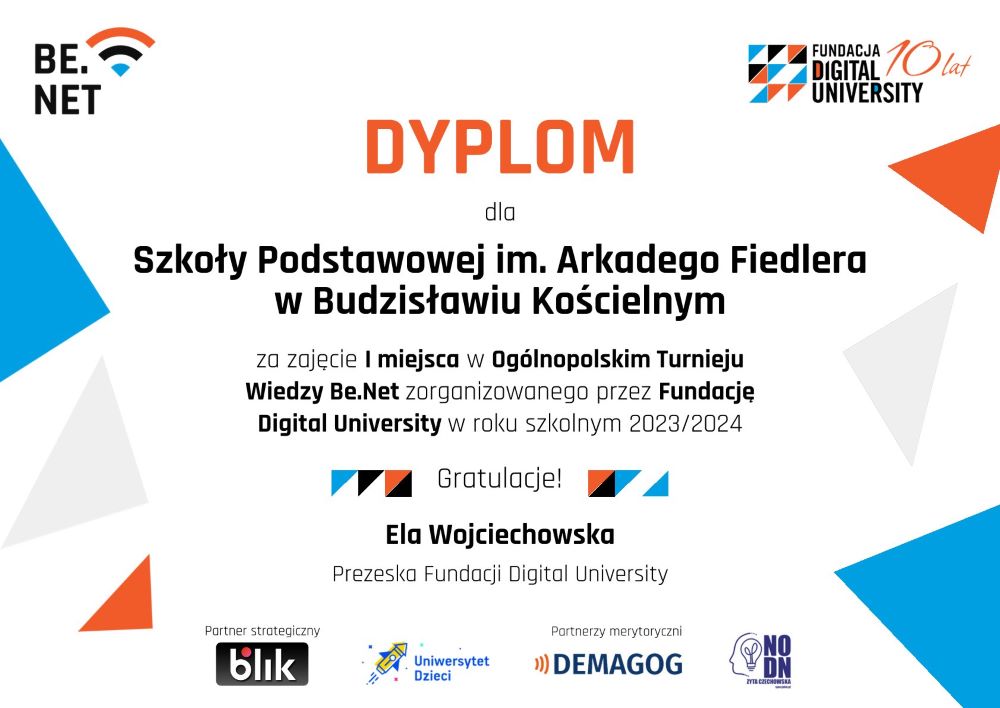 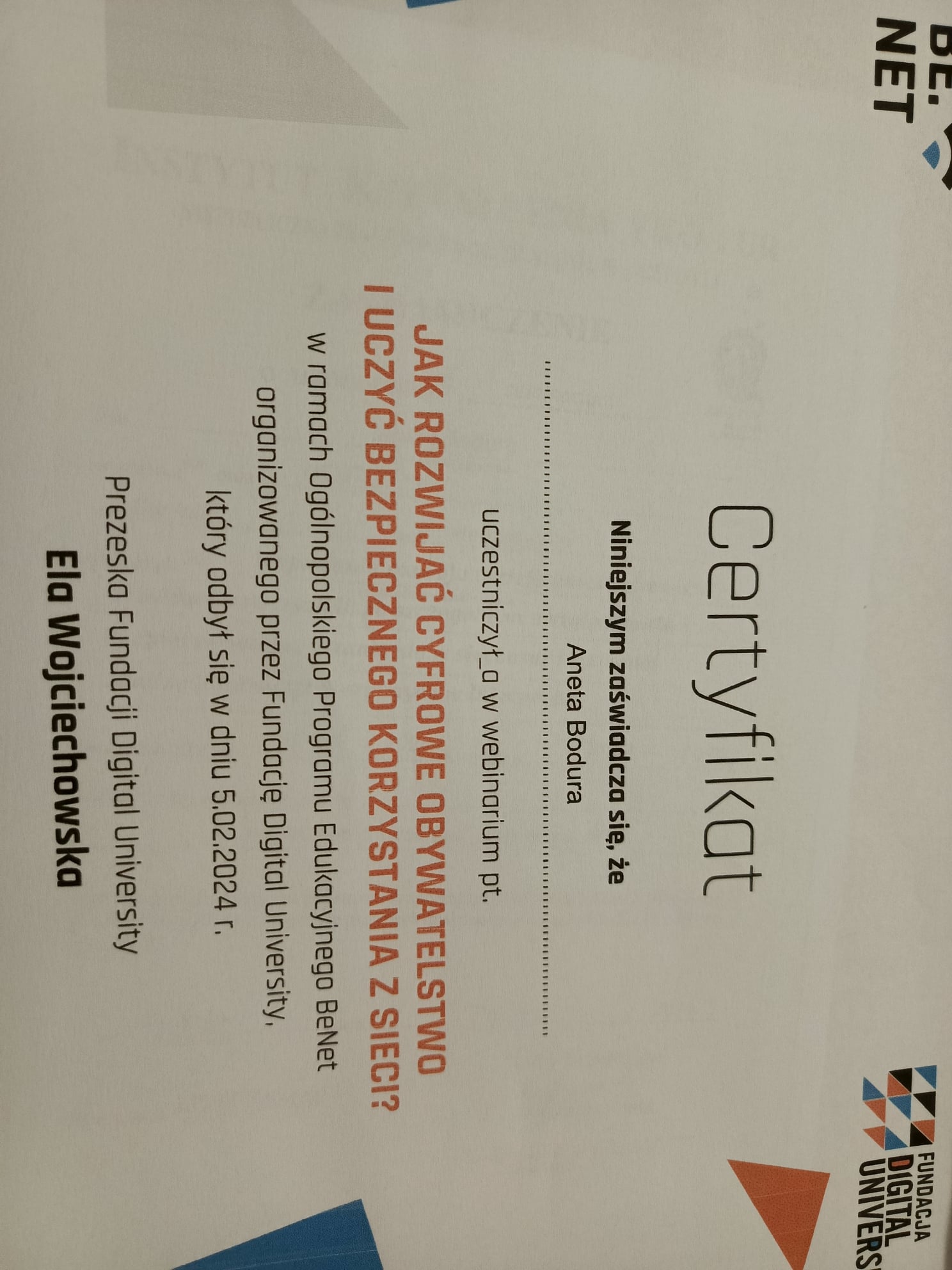 Projekt “Bezpieczni w sieci”
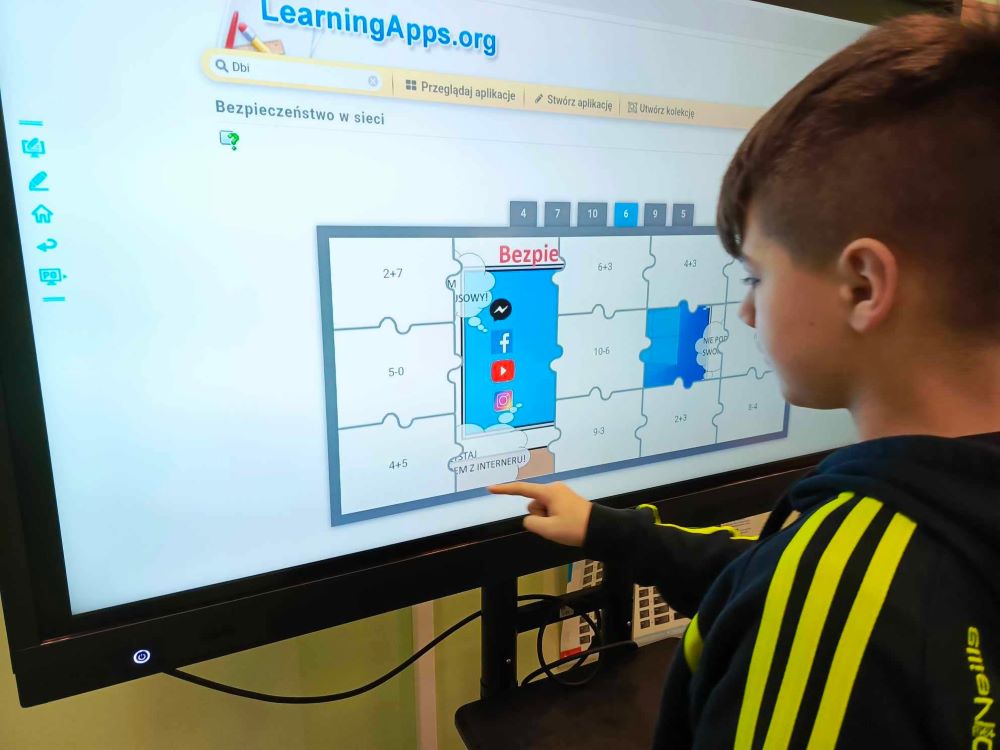 Hejt – nowa forma przemocy wobec dzieci i młodzieży
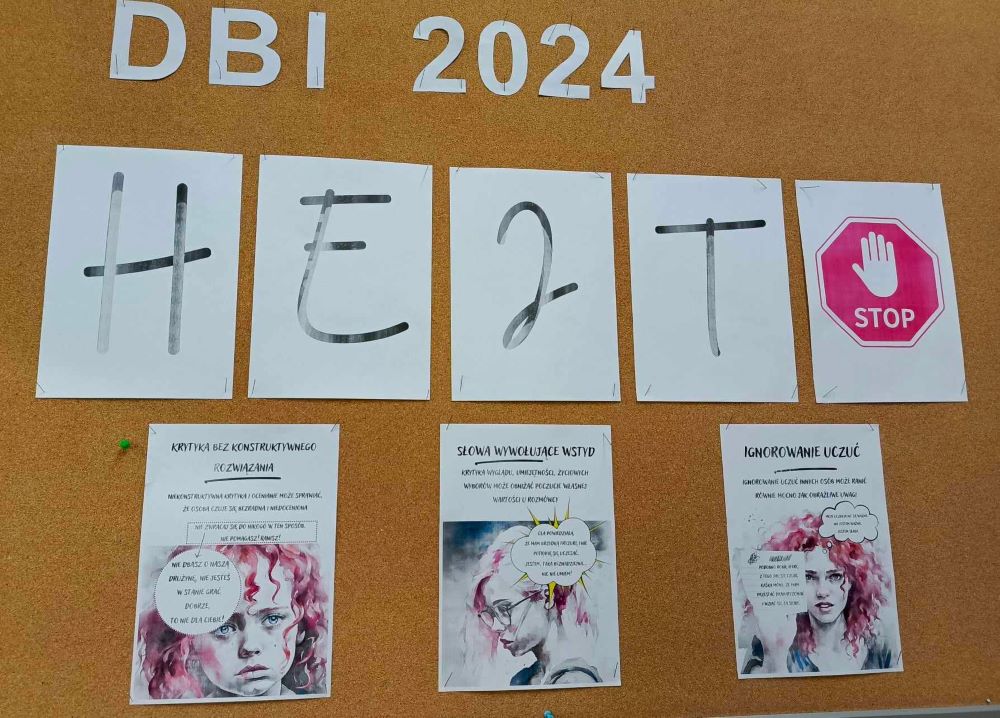 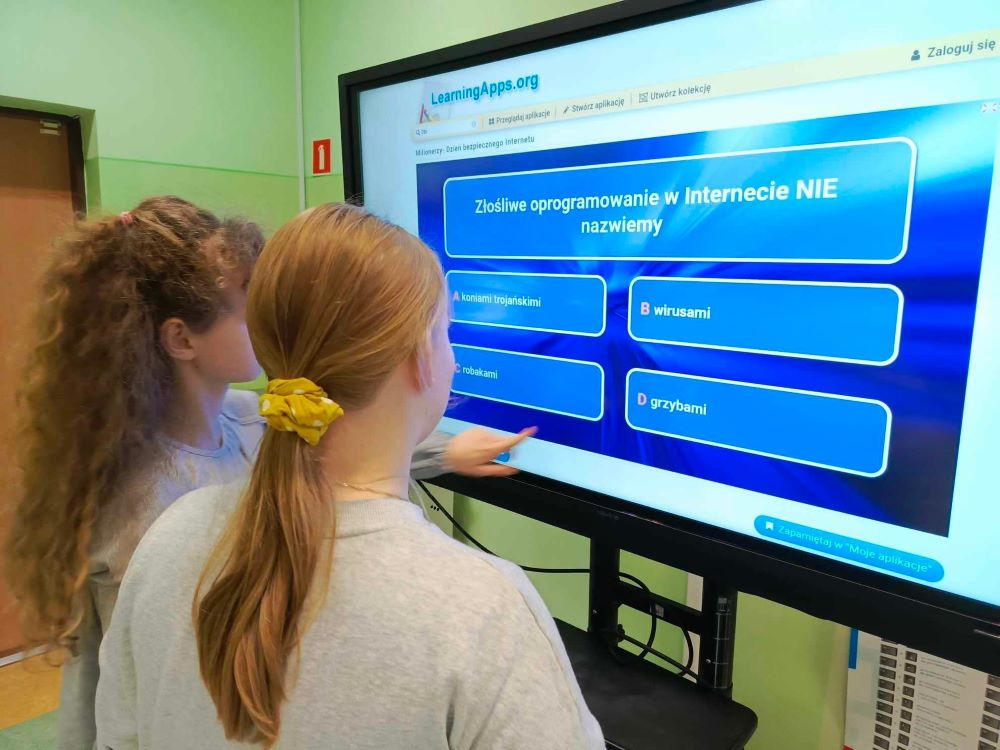 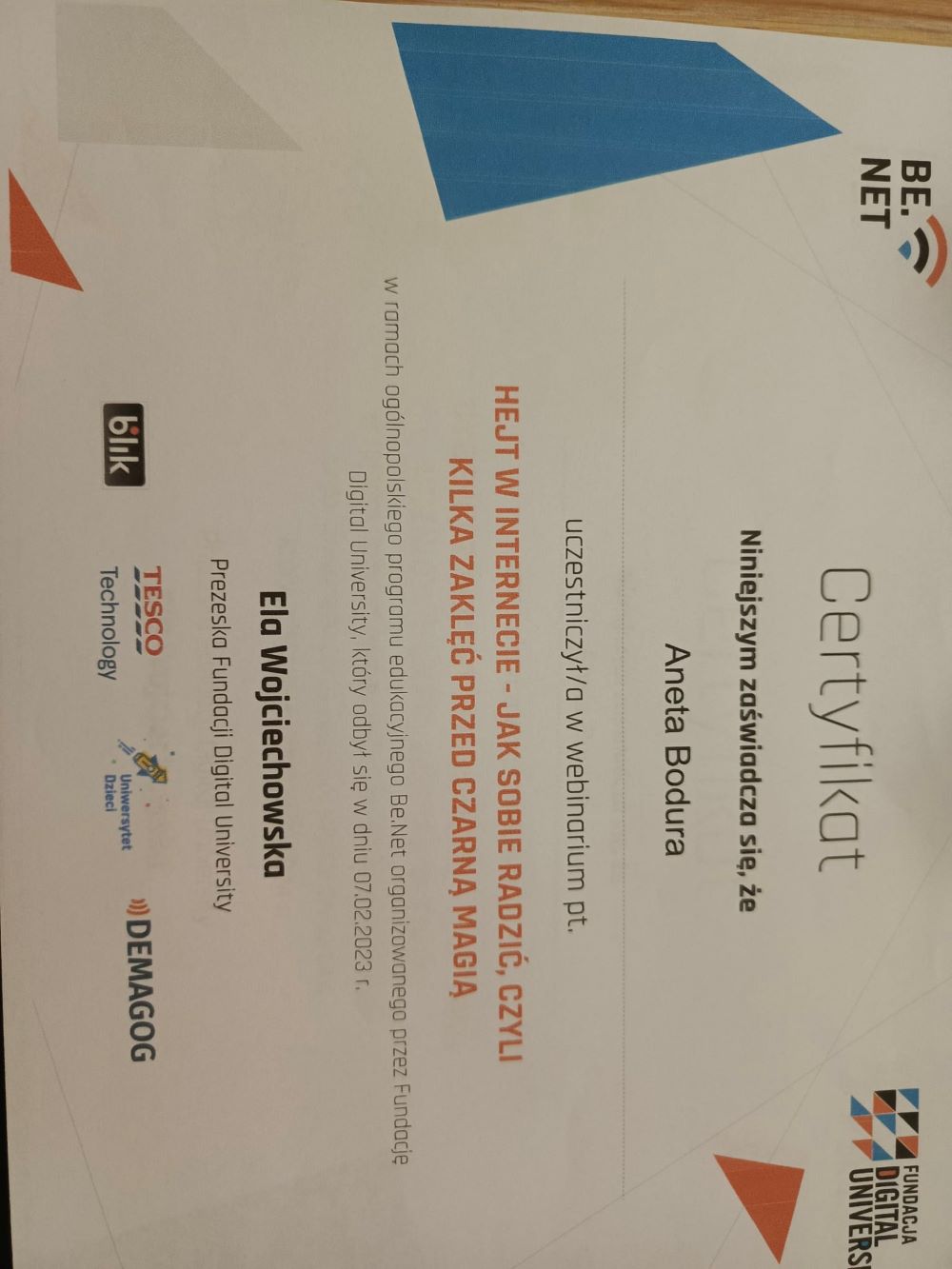 Dzień Bezpiecznego Internetu 2024
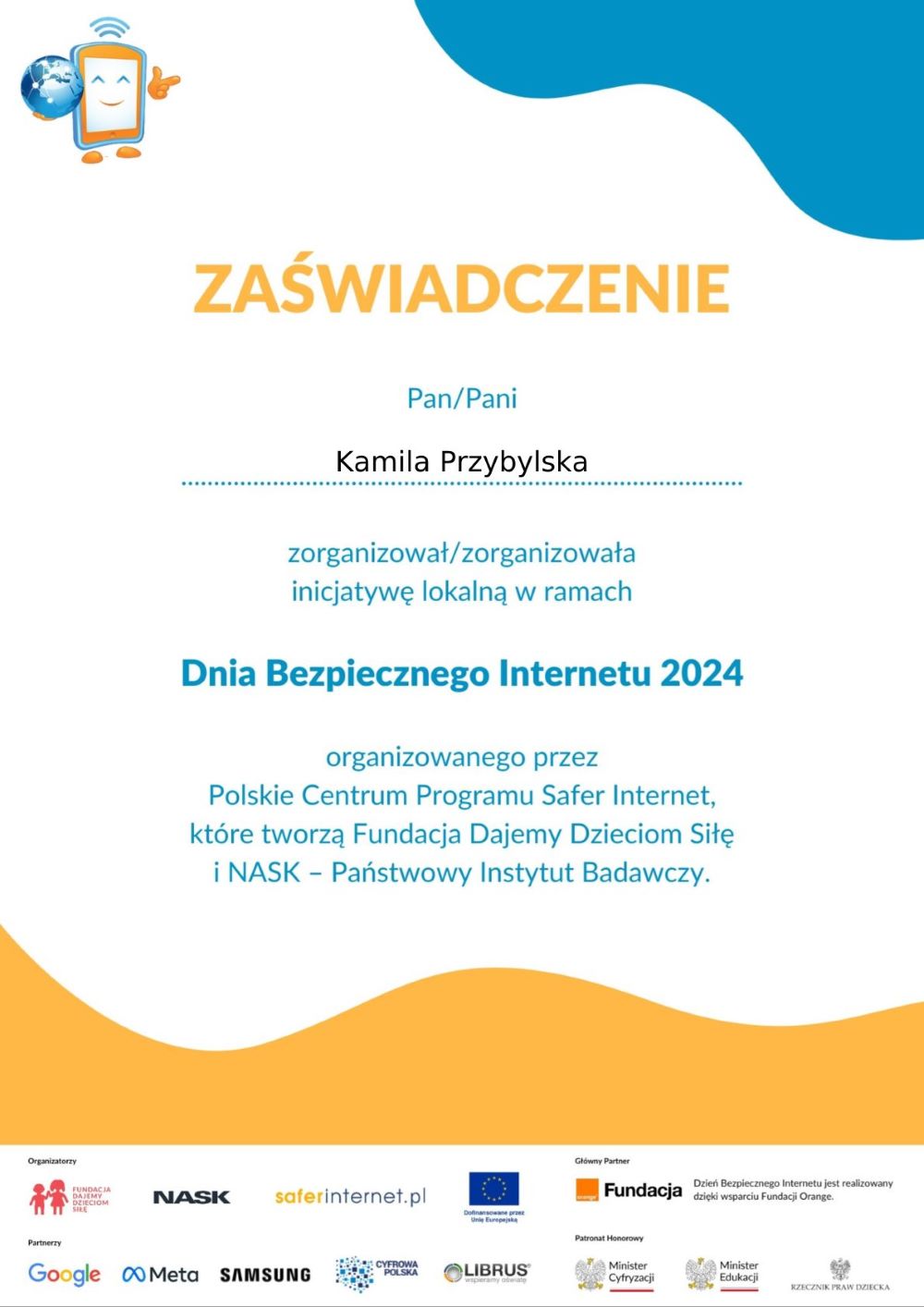 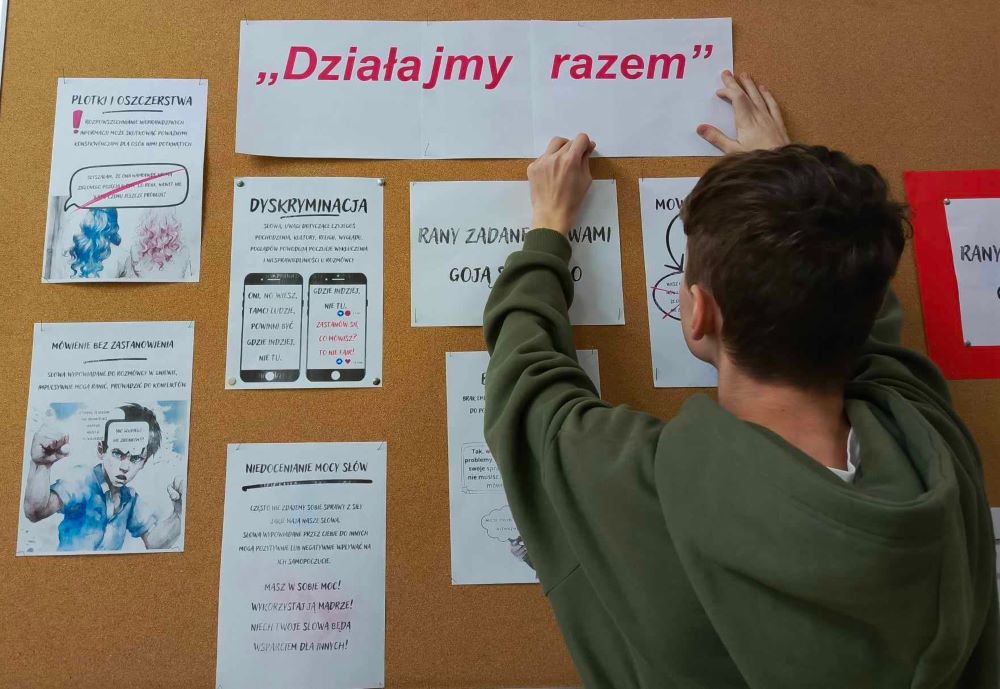 Projekt „ Szkoła Odpowiedzialna Cyfrowo”
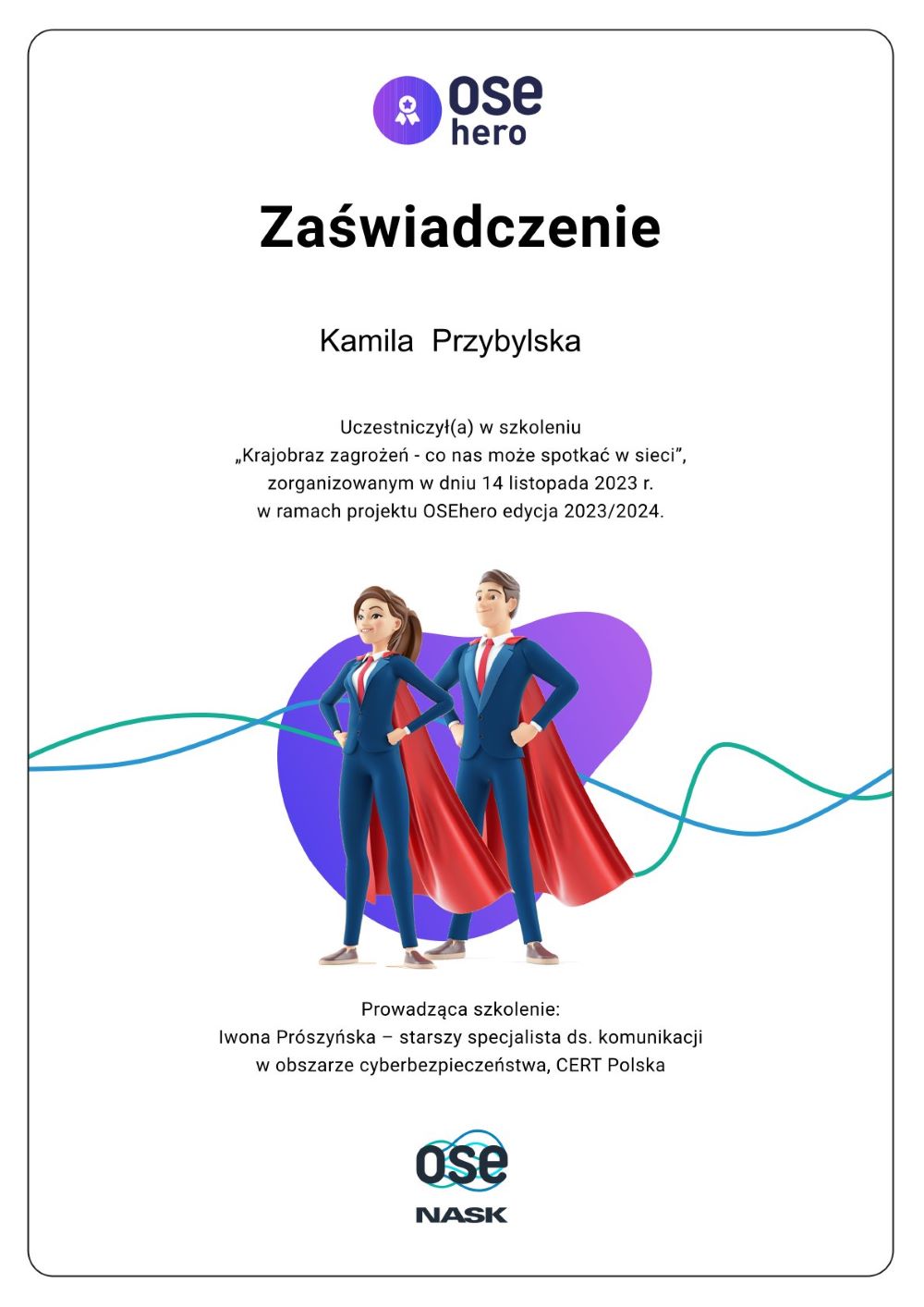 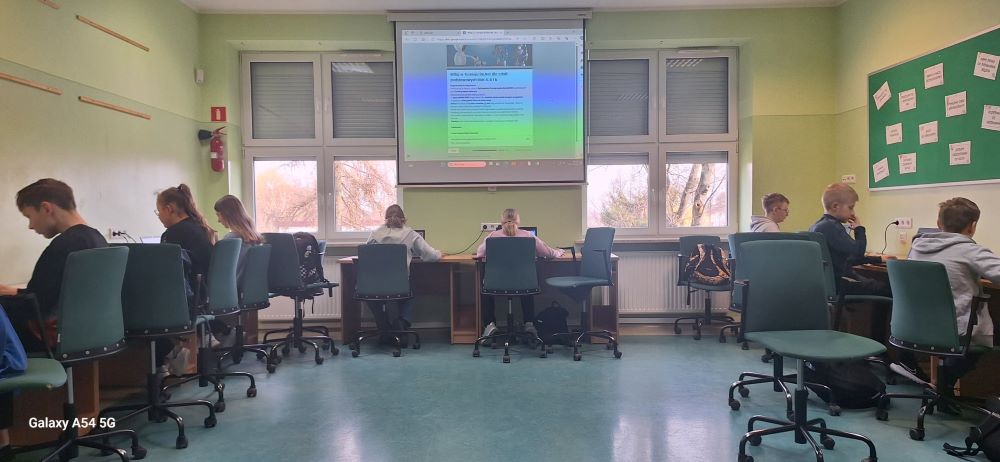